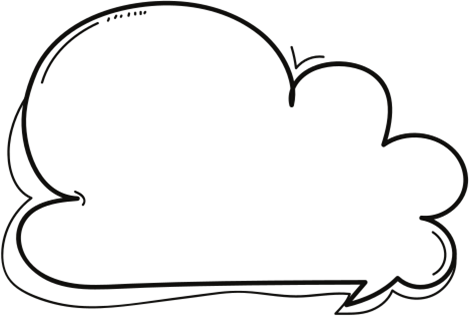 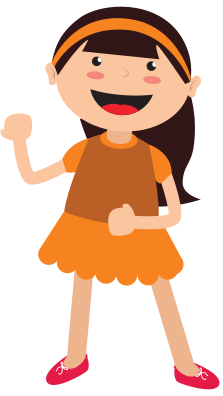 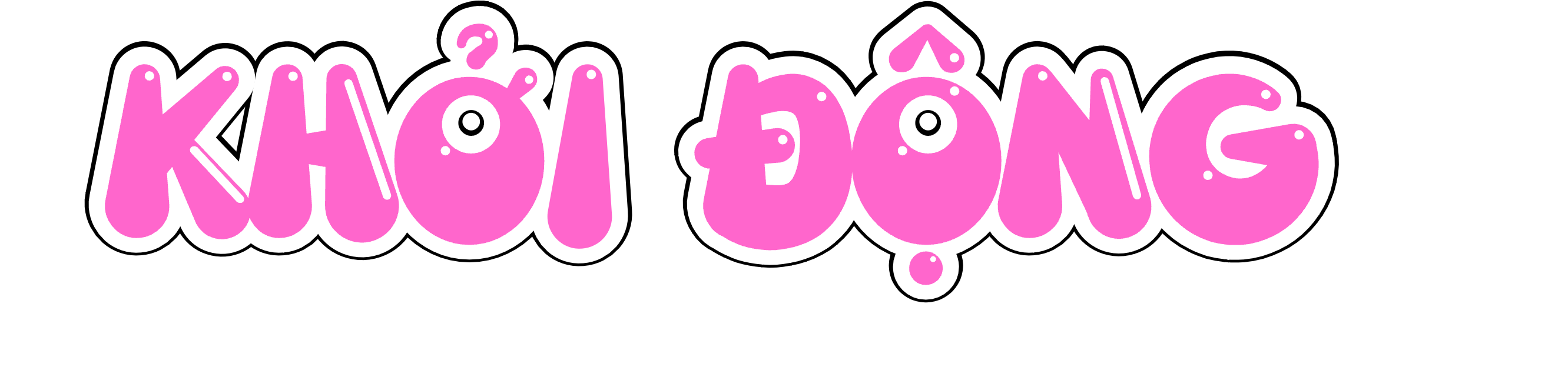 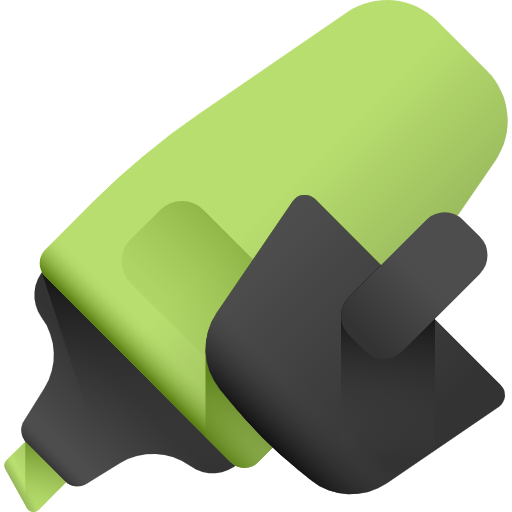 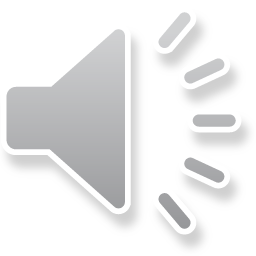 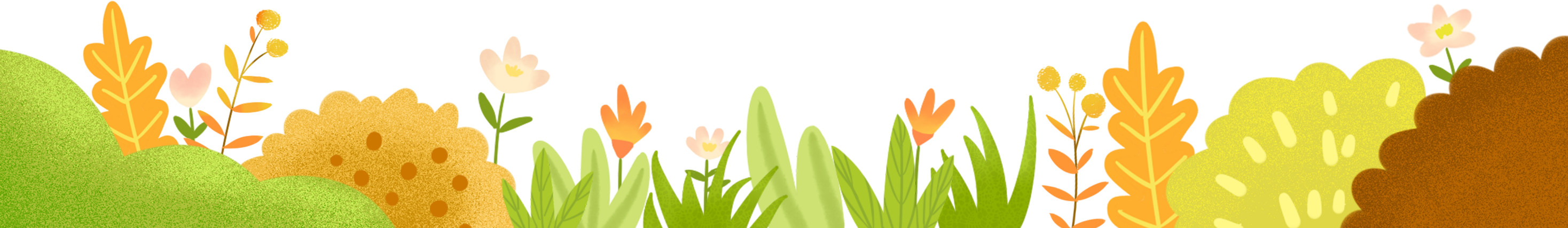 1. Số lớn nhất trong các số sau: 6,375; 6,573; 6,753; 6,735.
B
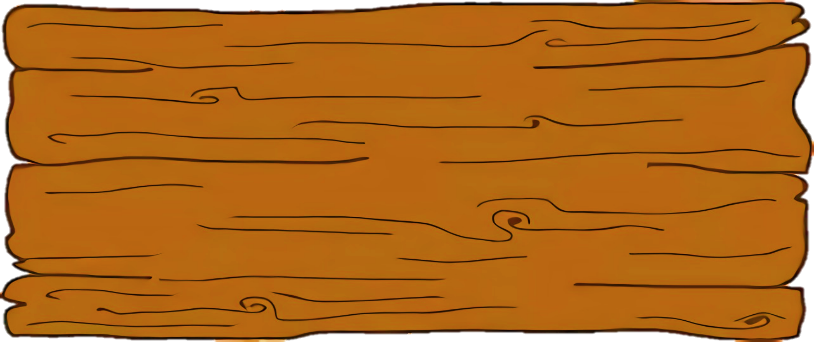 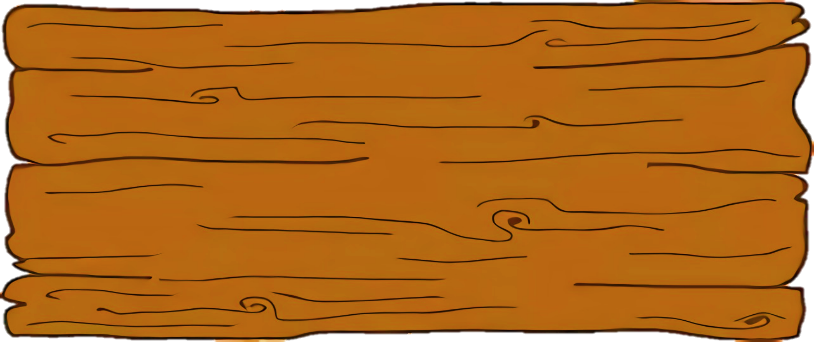 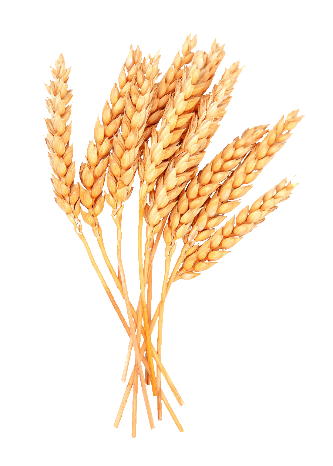 A
6,753
6,375
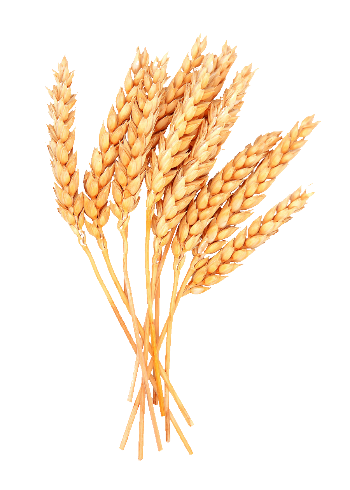 C
D
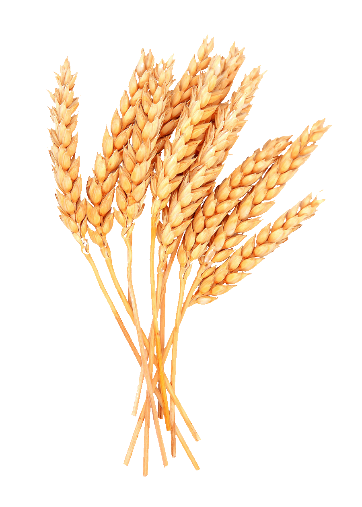 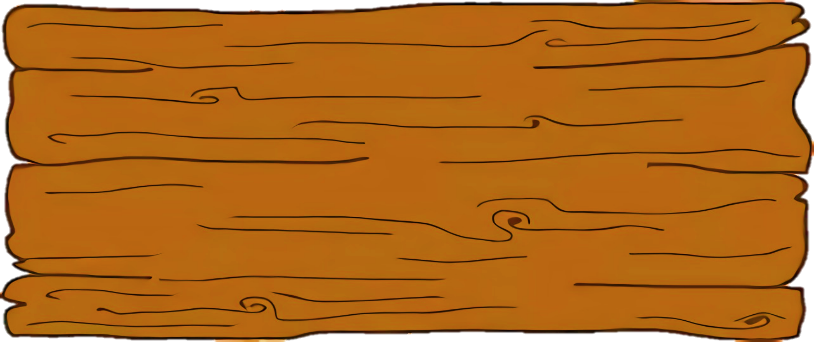 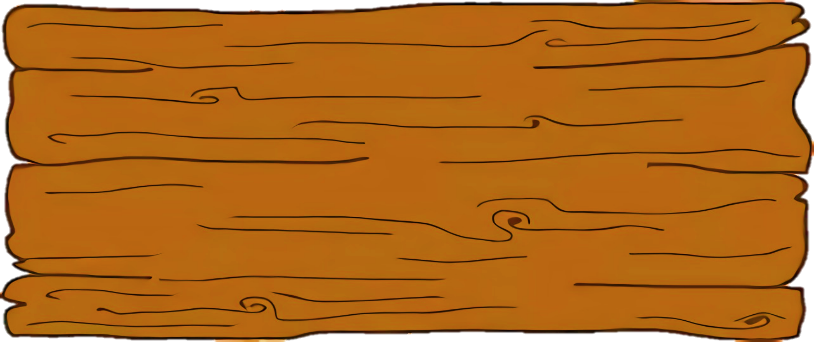 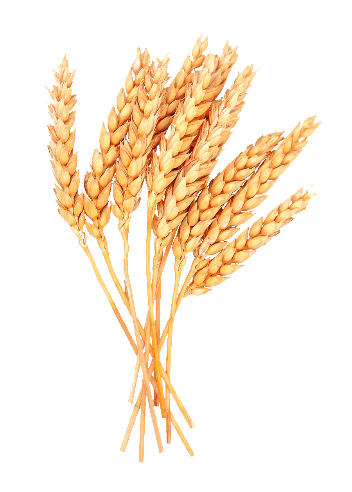 6,735
6,573
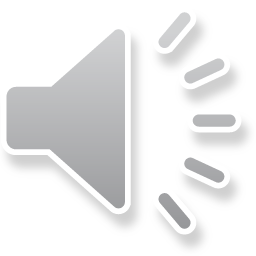 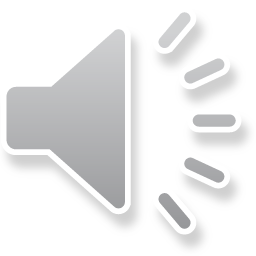 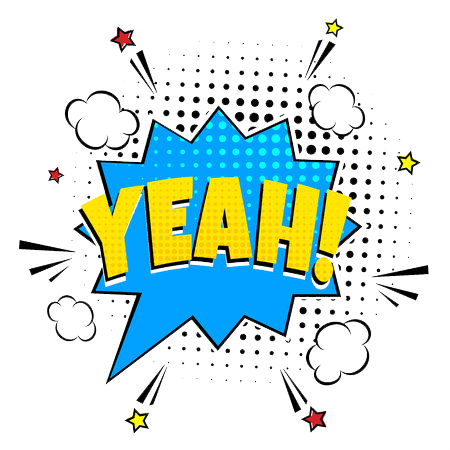 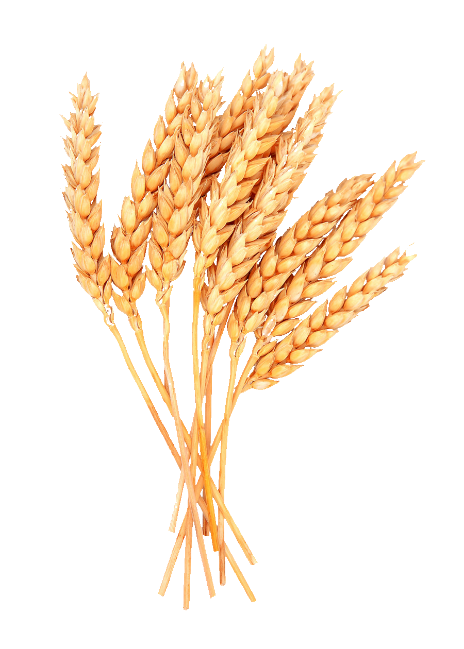 +1
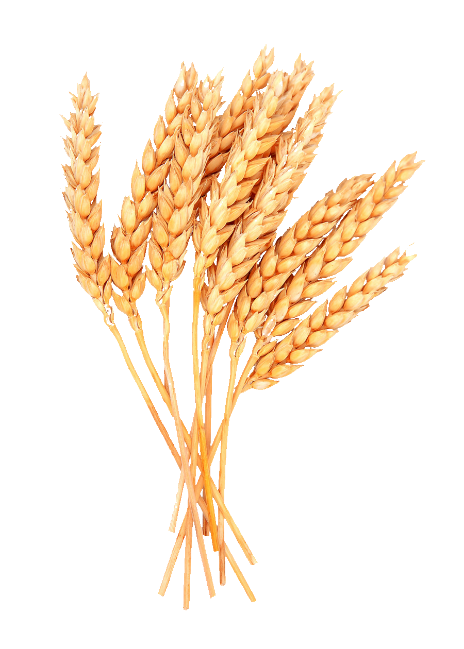 Đúng rồi!
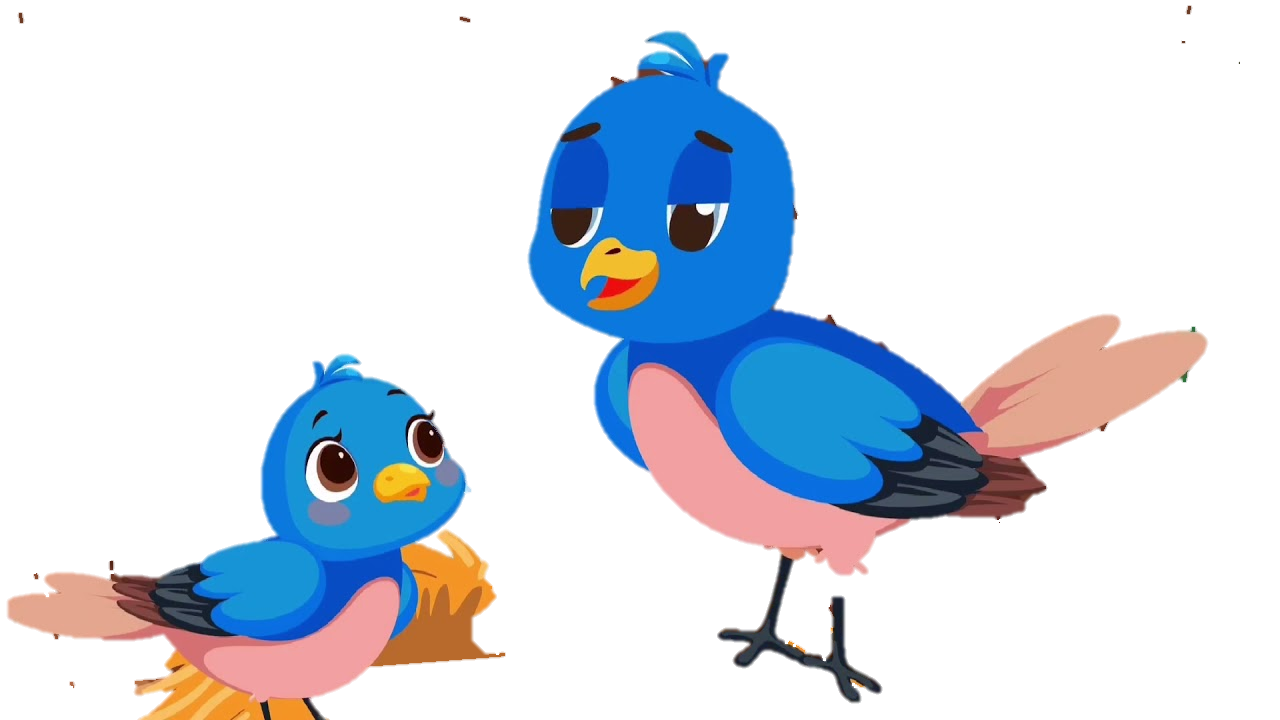 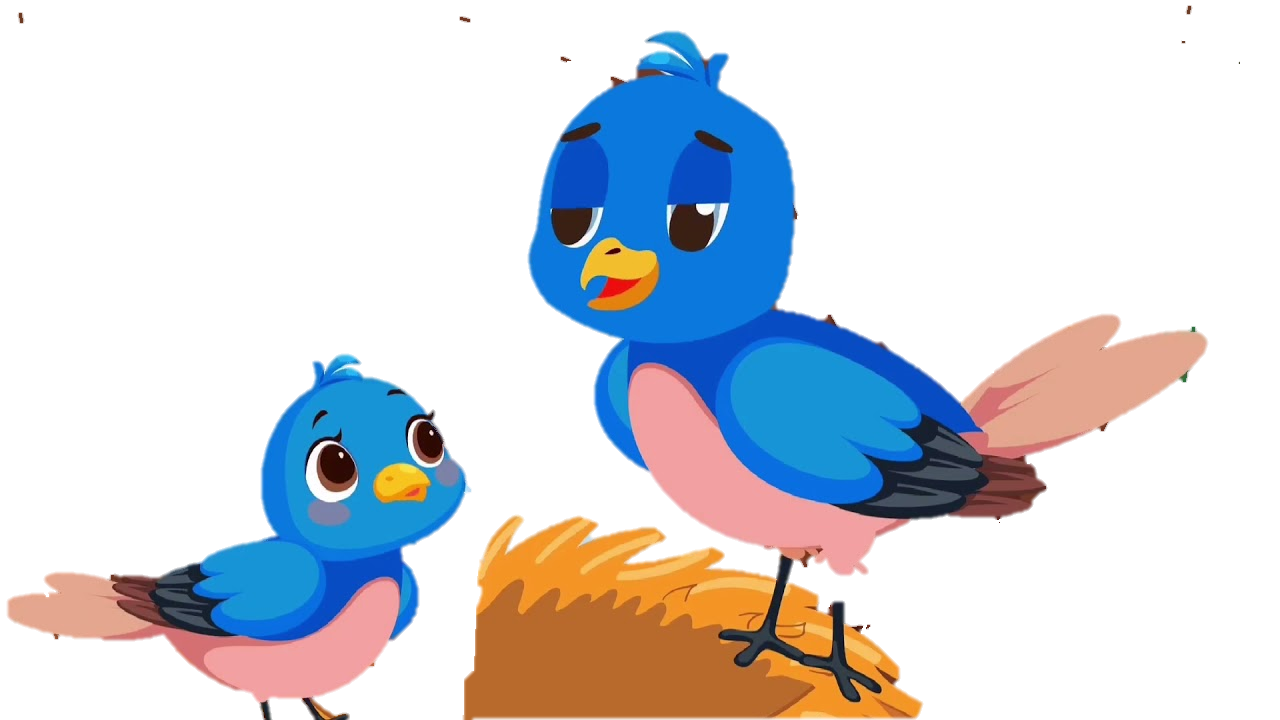 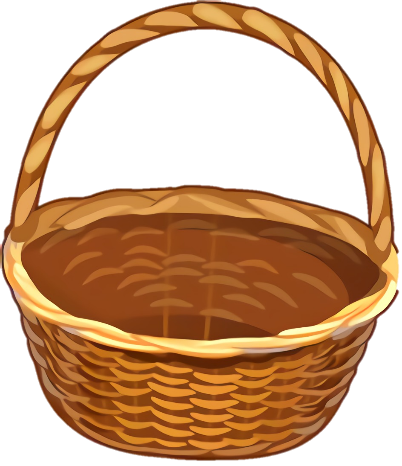 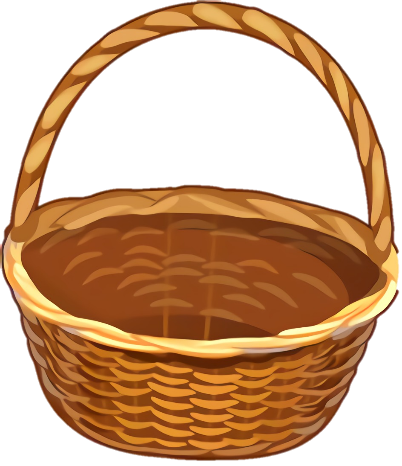 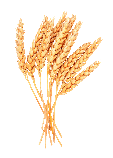 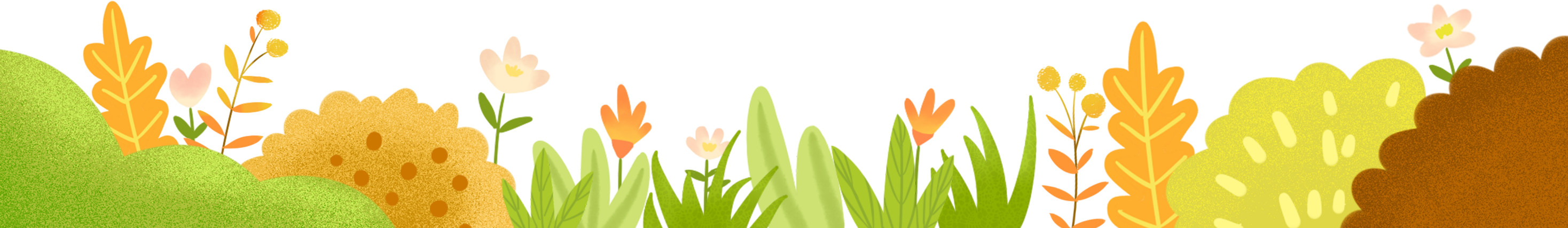 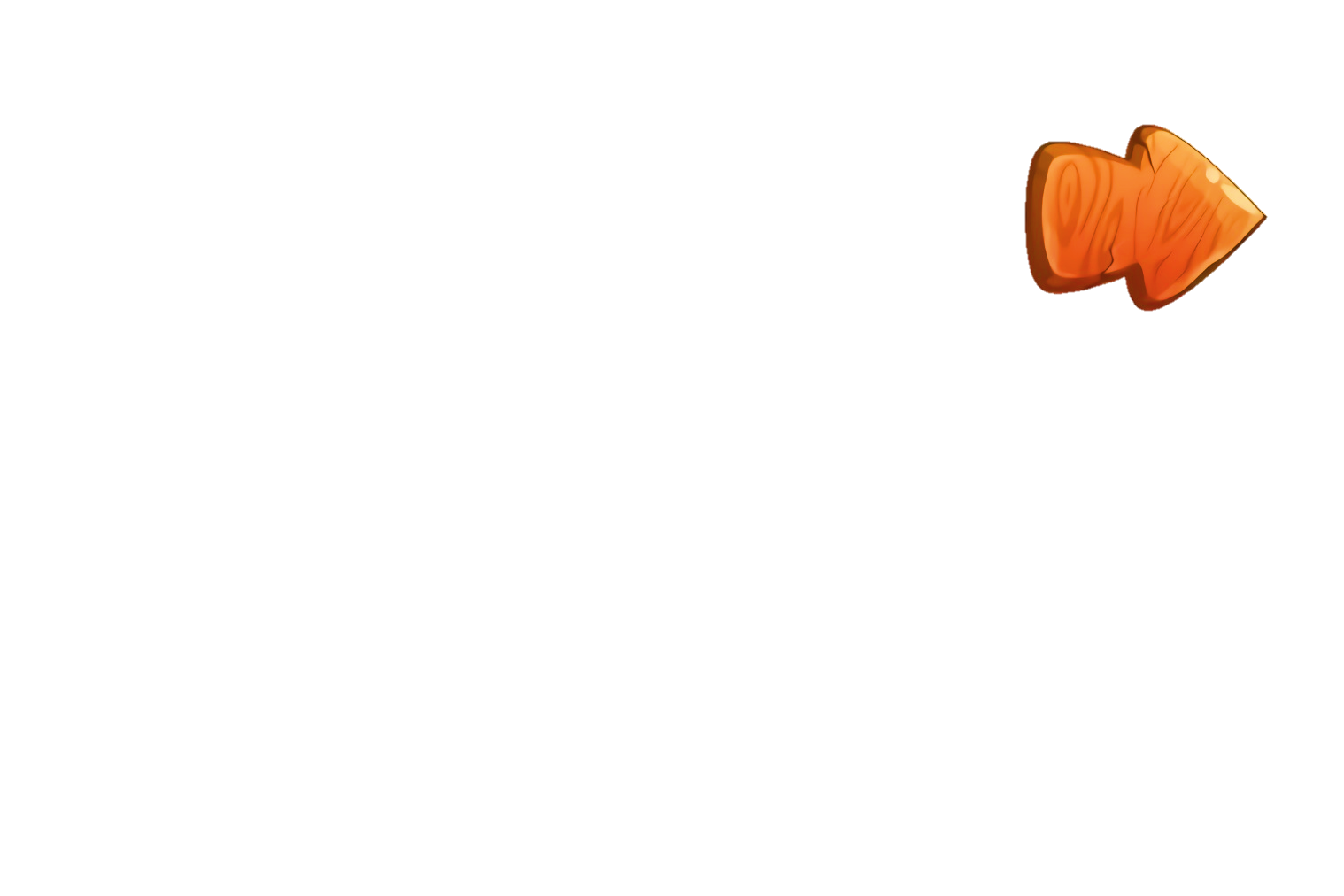 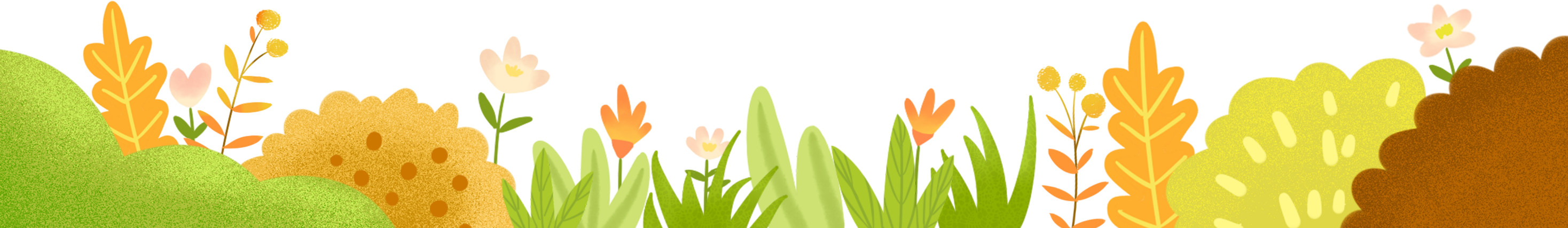 2. Số bé nhất trong các số sau: 
6,375; 6,573; 6,753; 6,735.
A
B
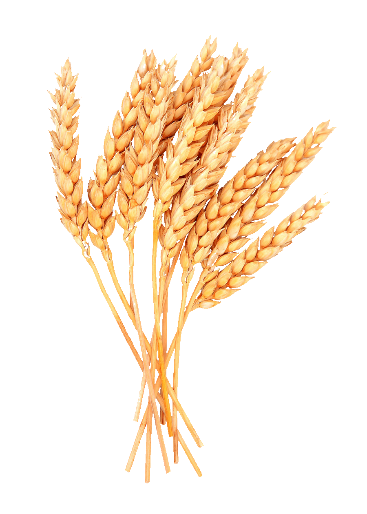 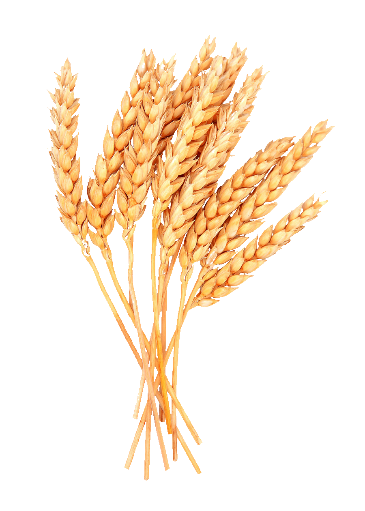 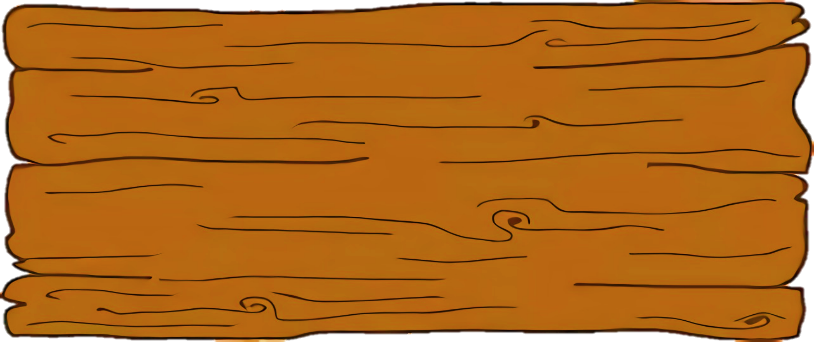 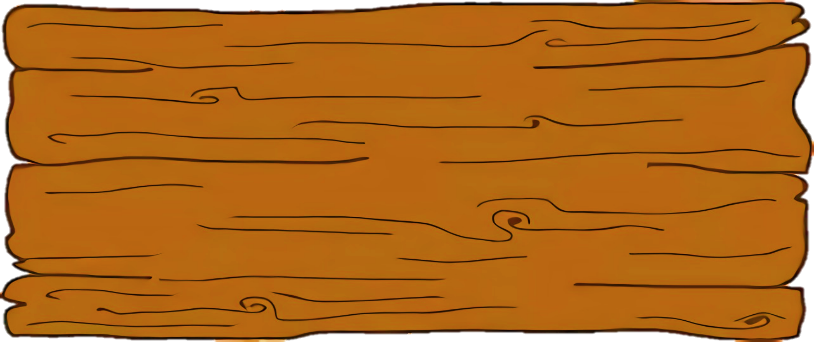 6,573
6,735
C
D
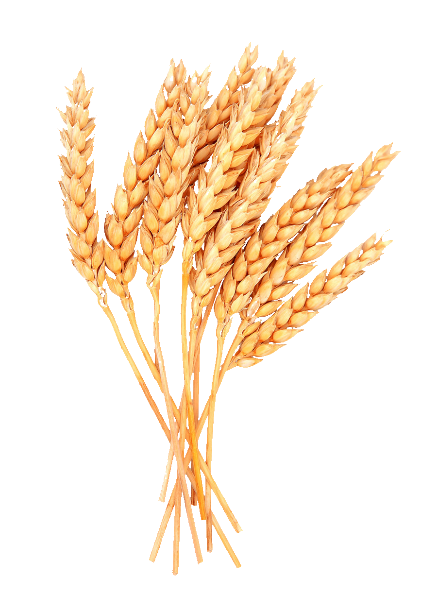 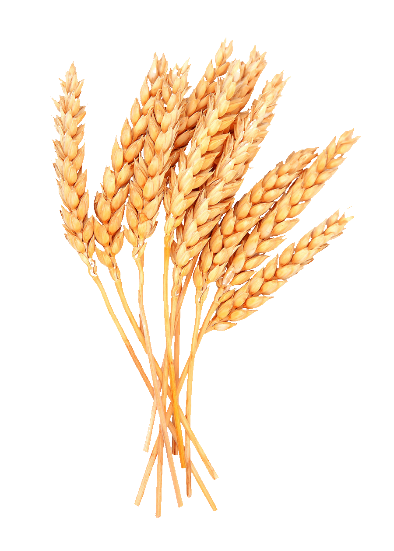 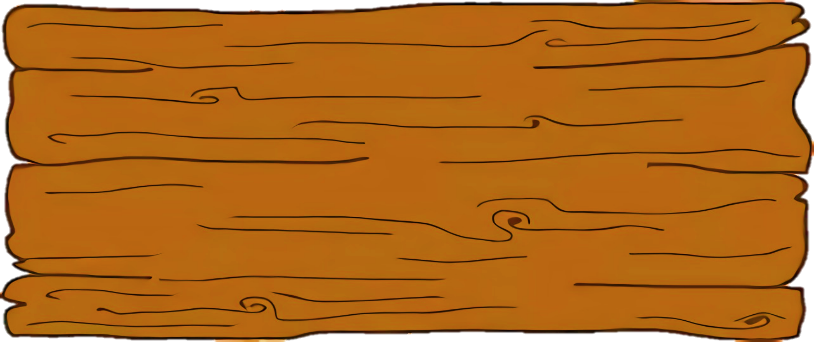 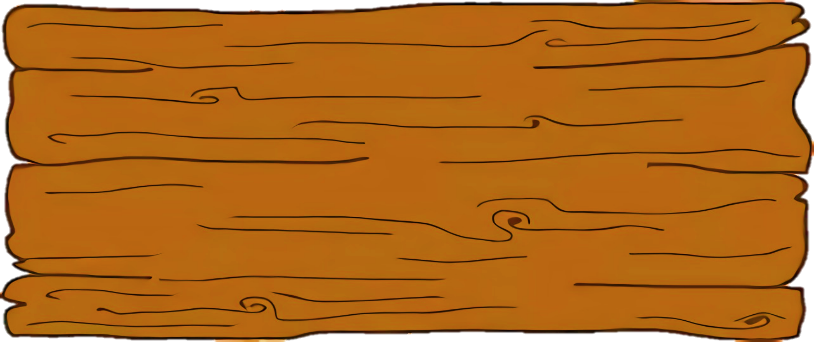 6,753
6,375
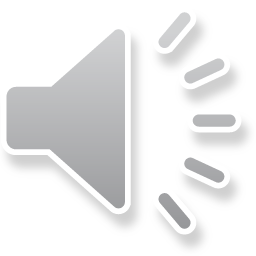 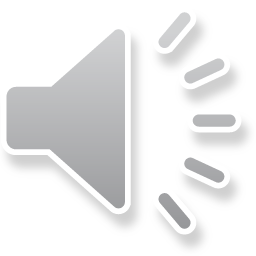 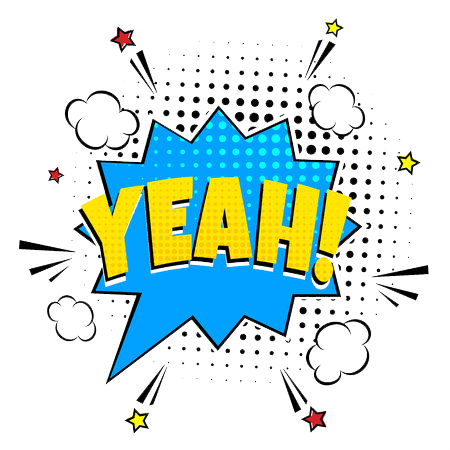 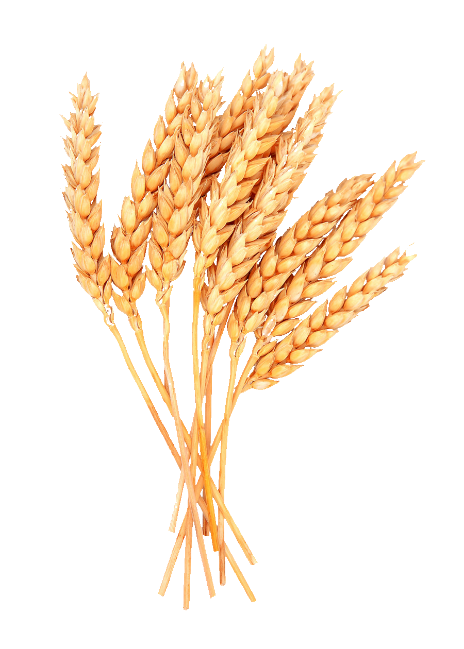 +1
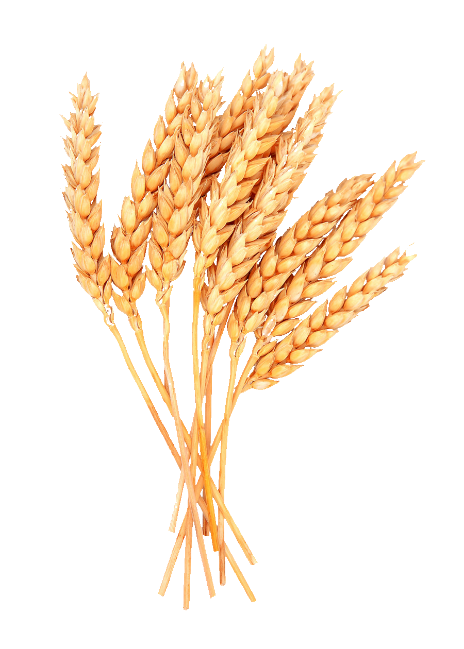 Đúng rồi!
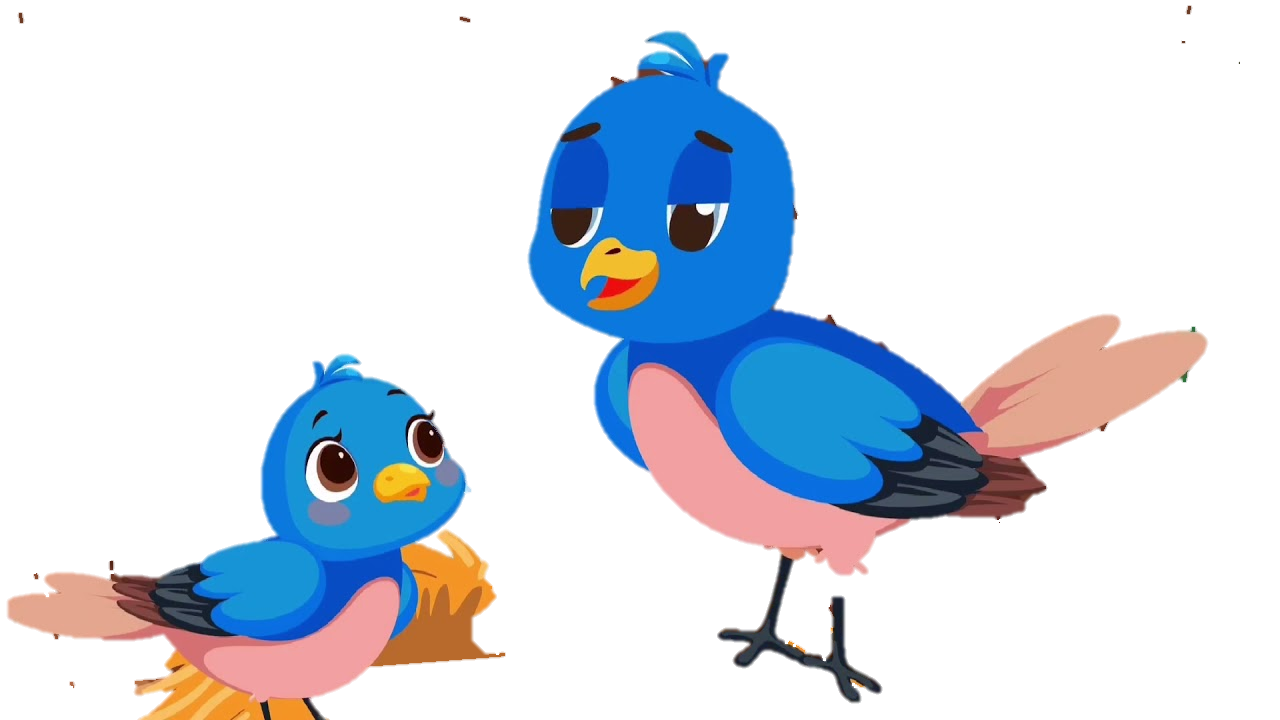 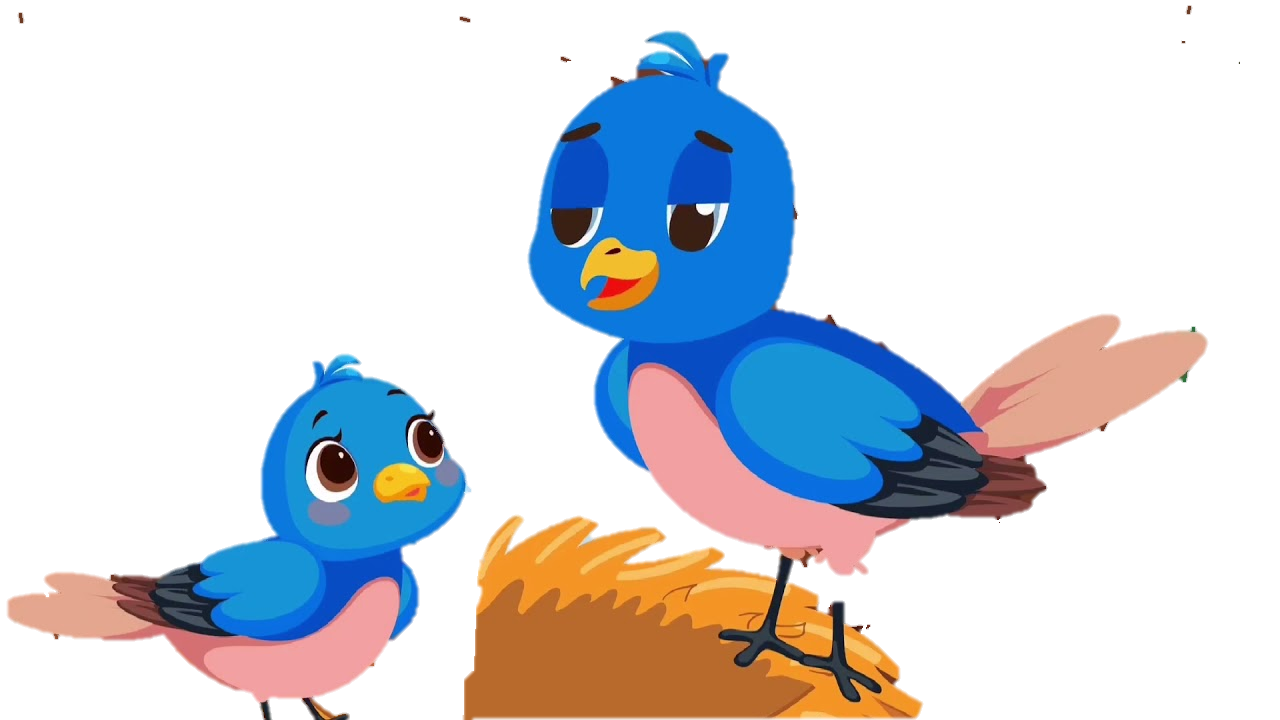 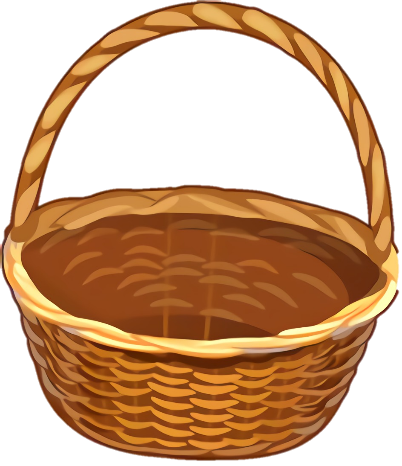 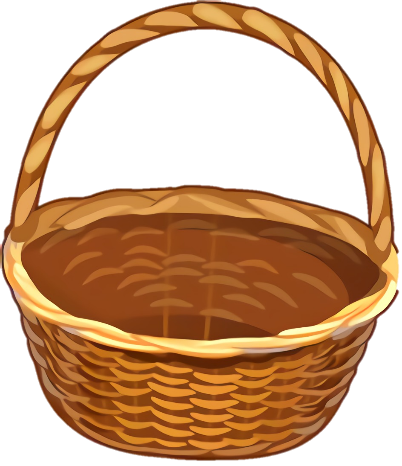 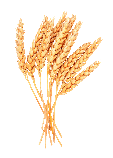 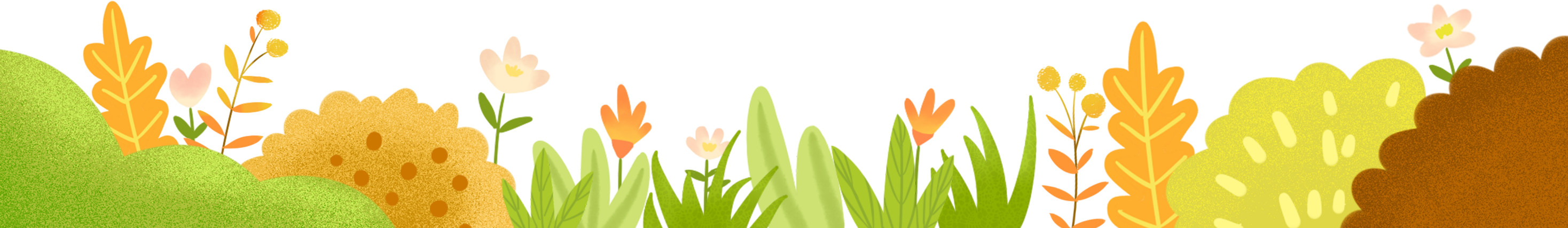 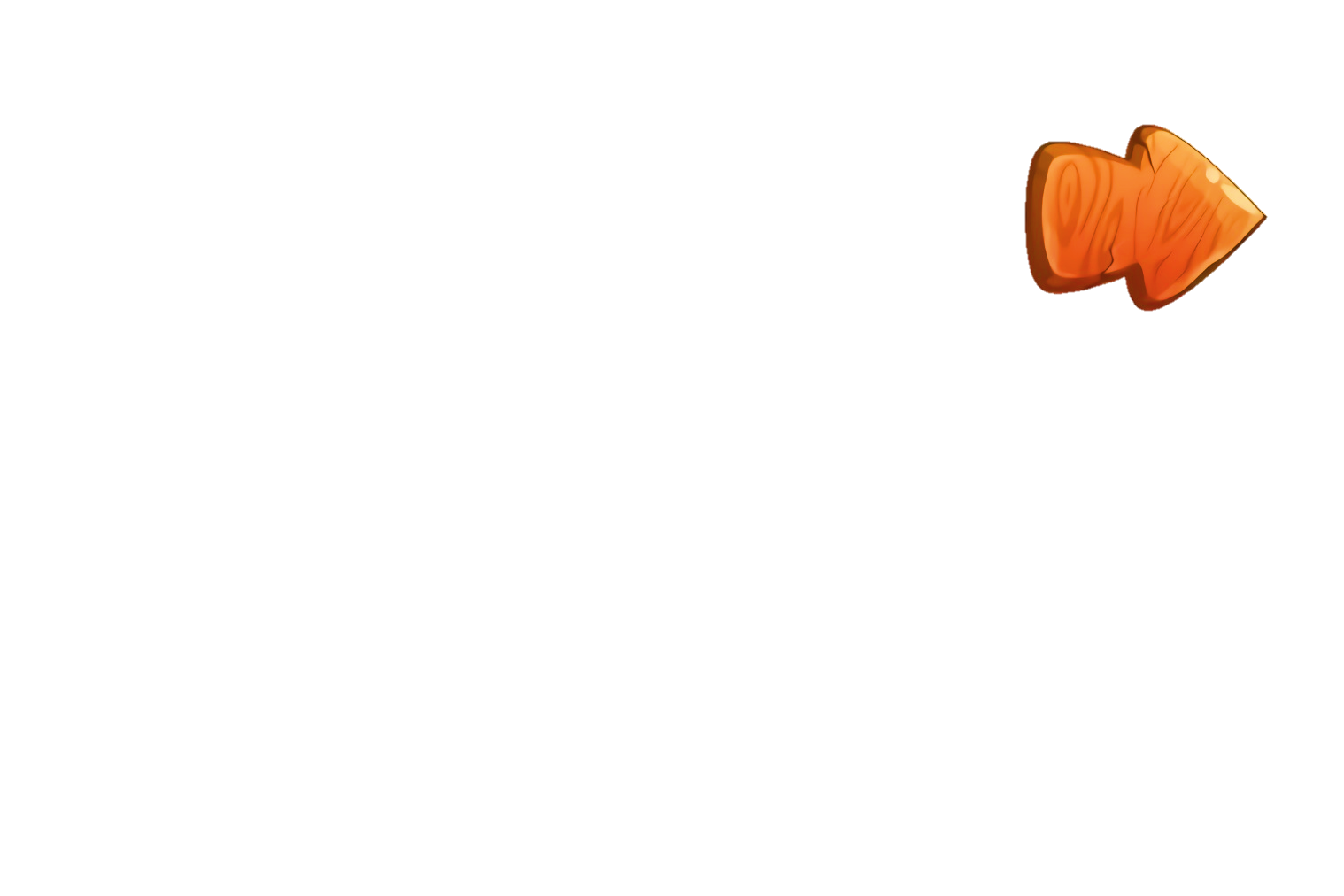 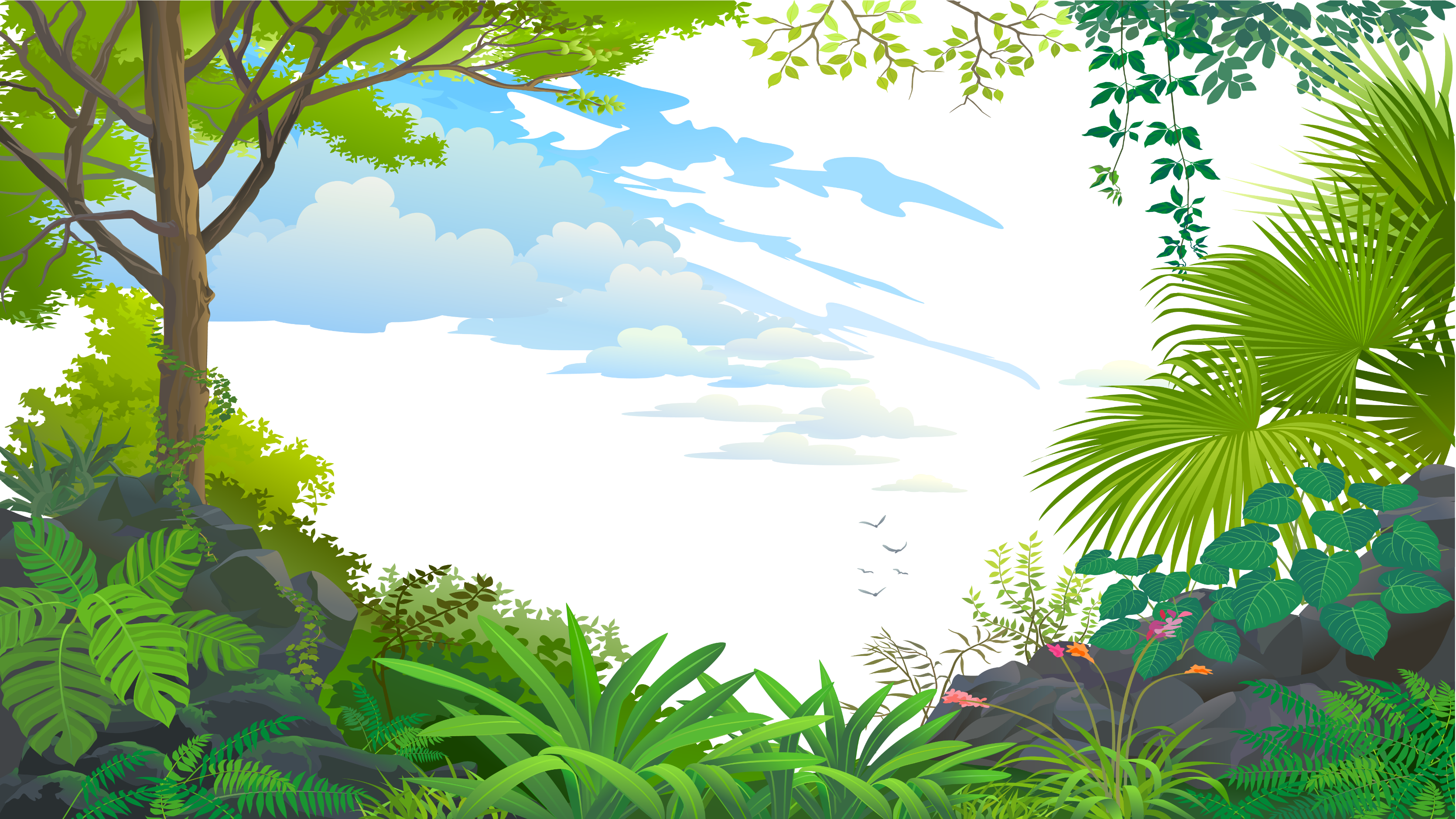 km   hm  dam m dm   cm   mm
Hãy nhắc lại các đơn vị  đo độ dài đã học.
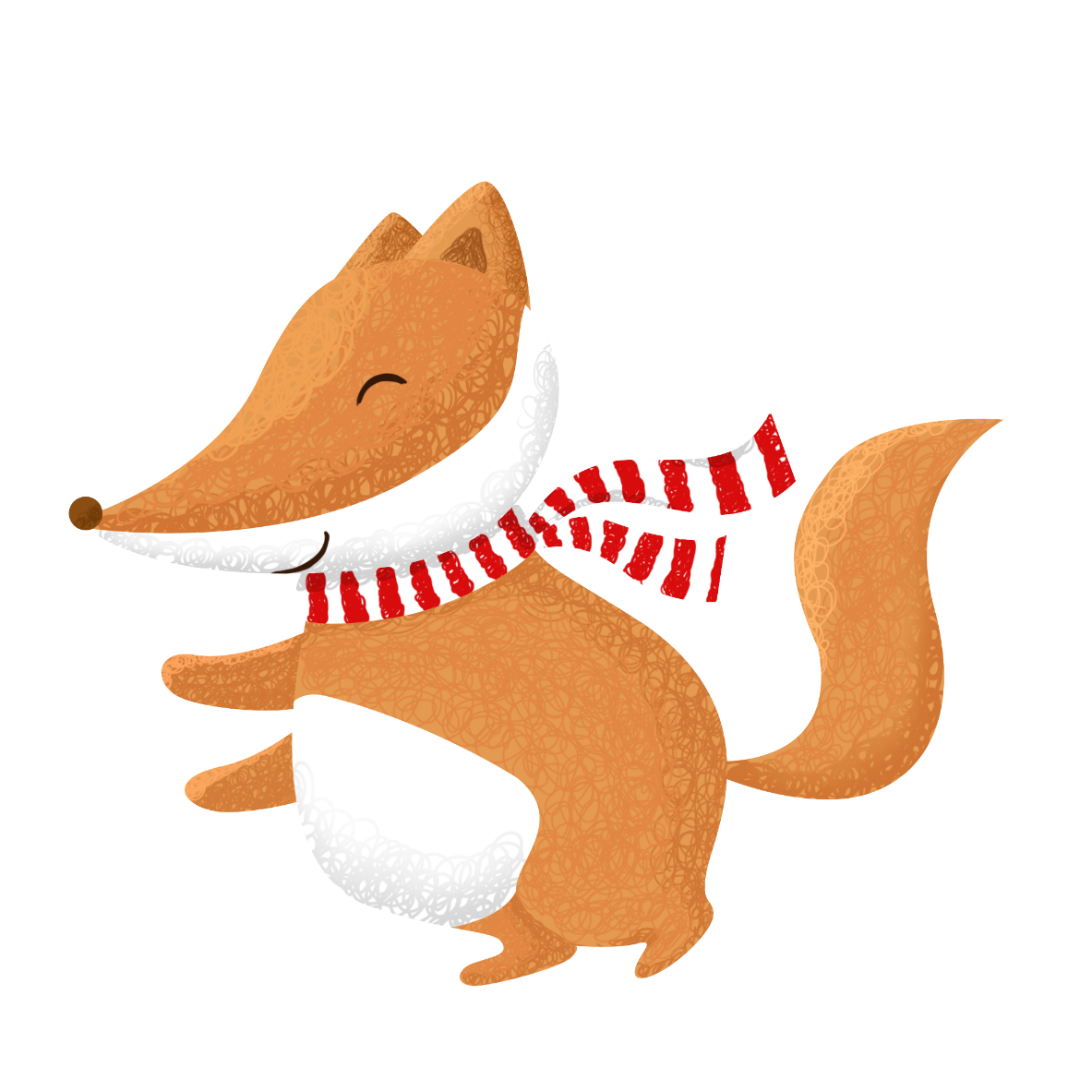 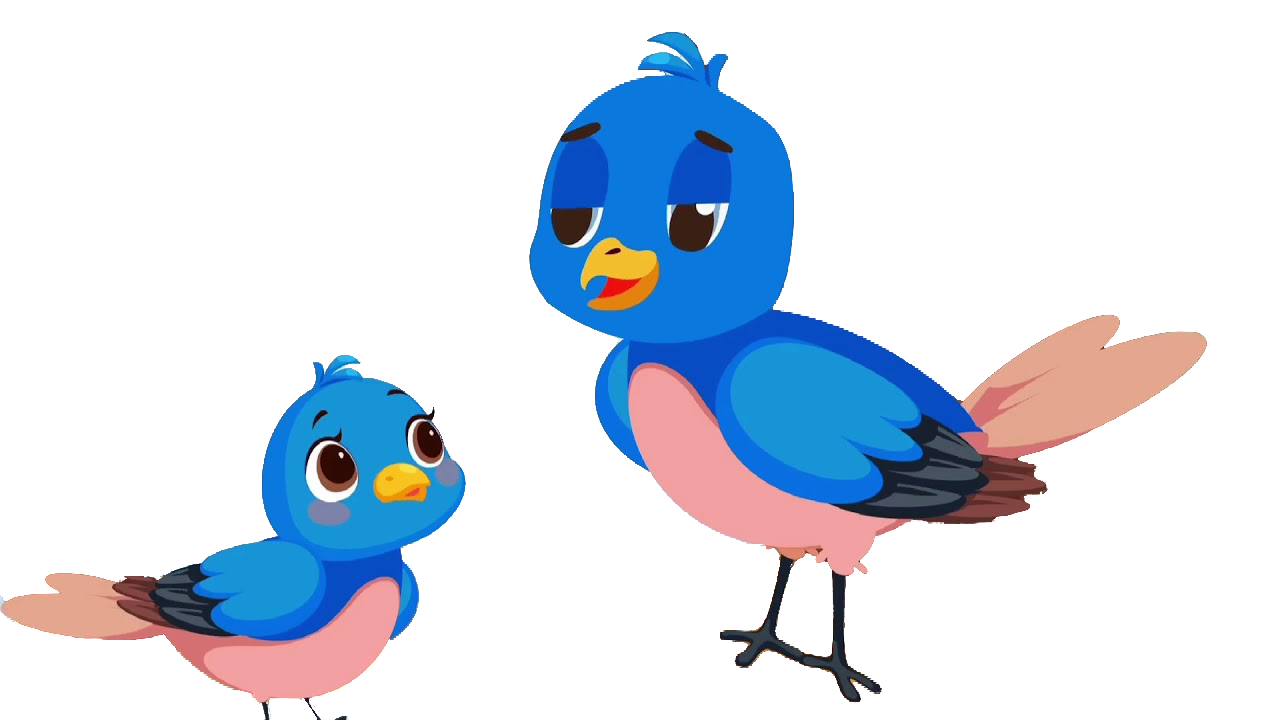 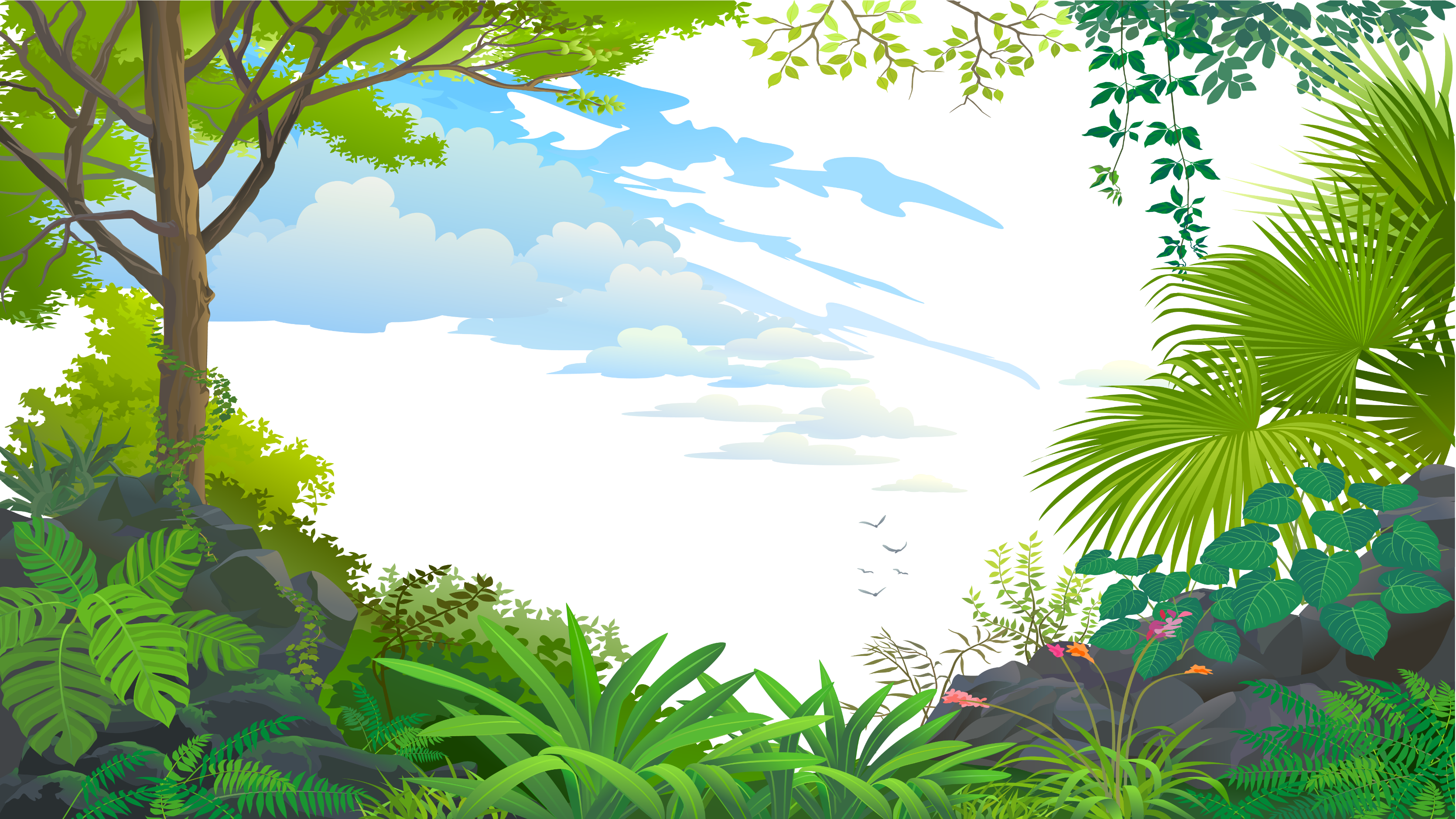 Hãy nhắc lại các đơn vị  đo khối lượng đã học.
Tấn     tạ      yến     kg    hag dag      g
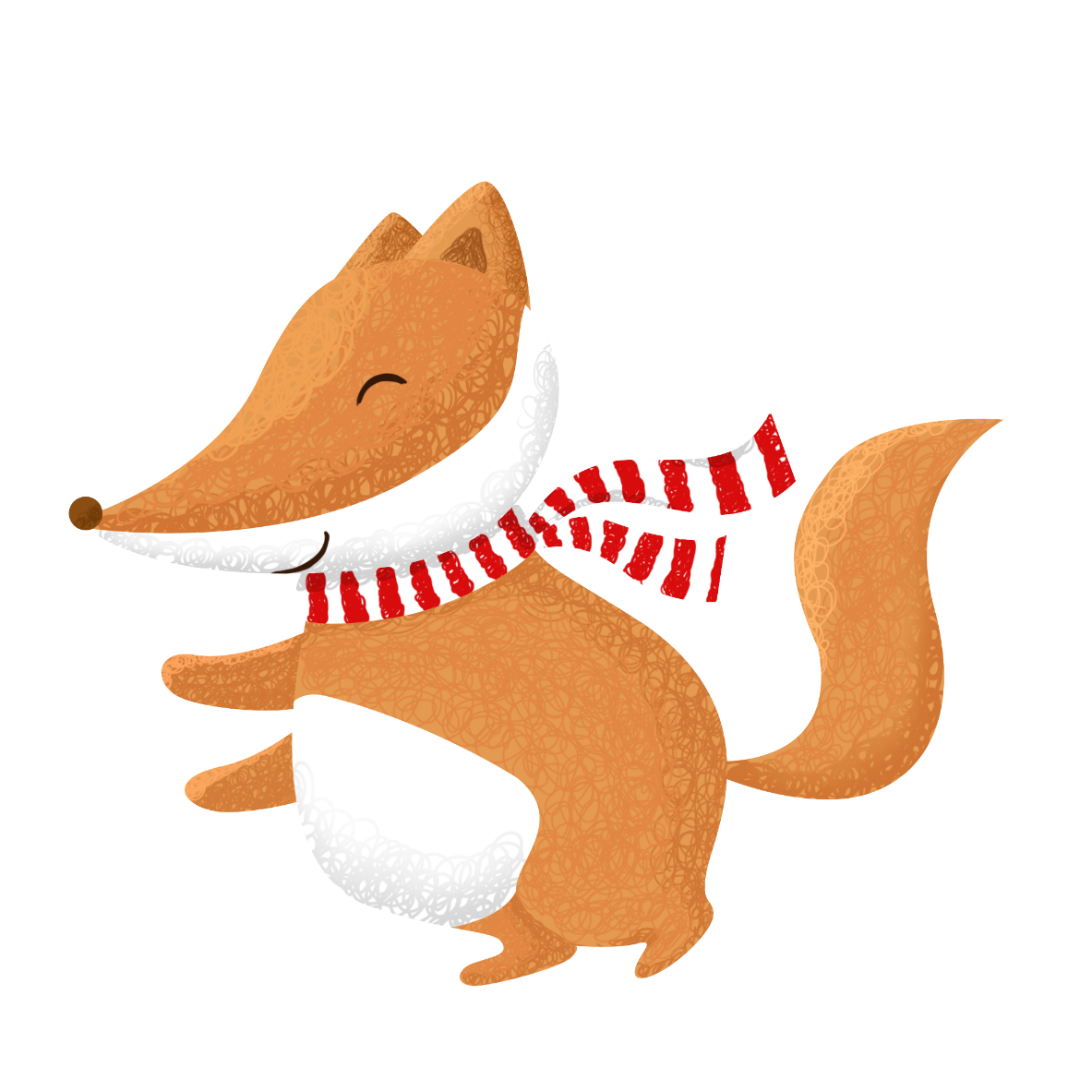 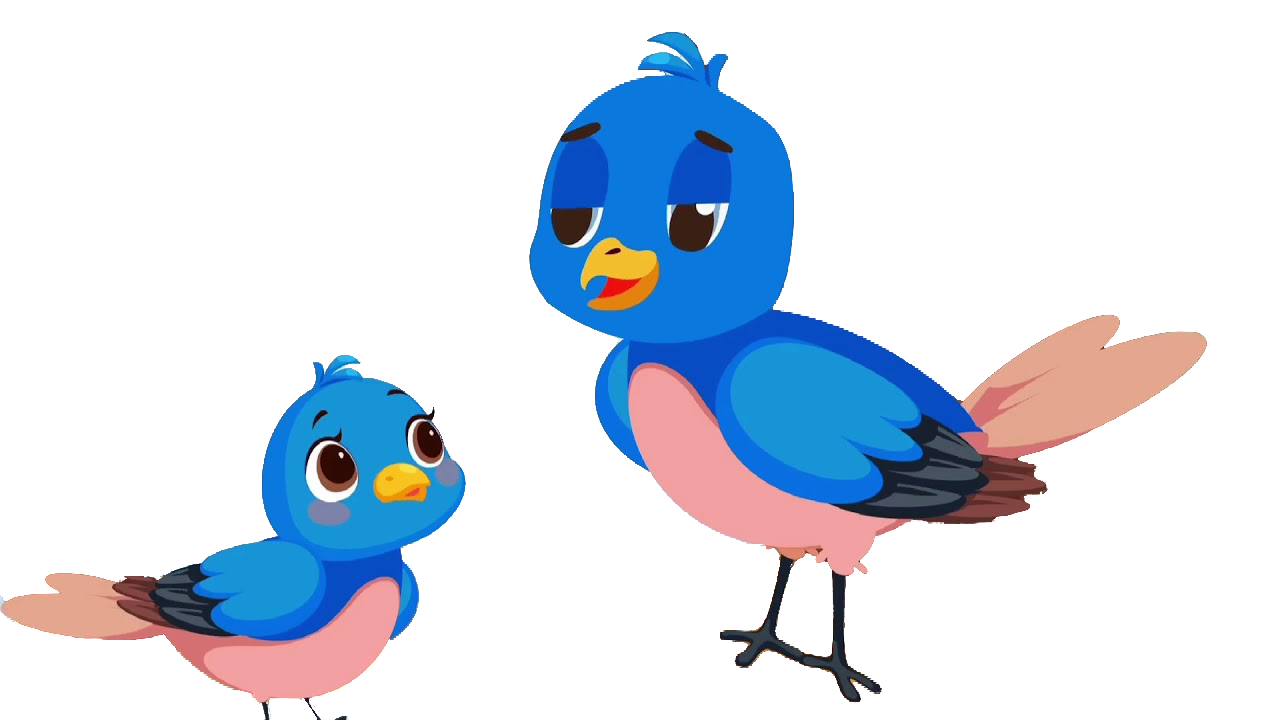 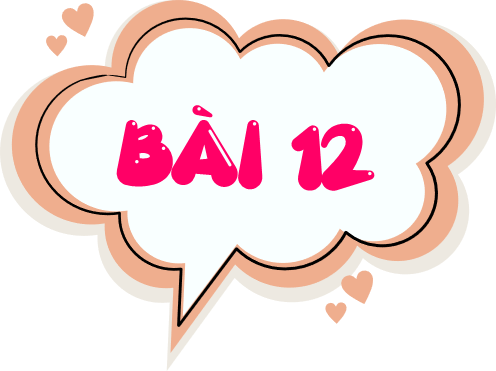 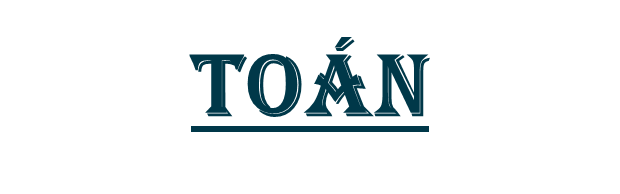 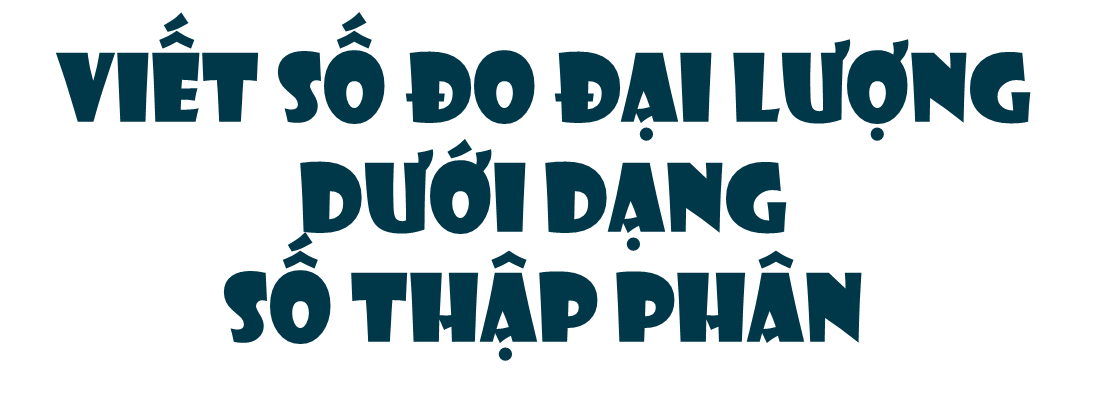 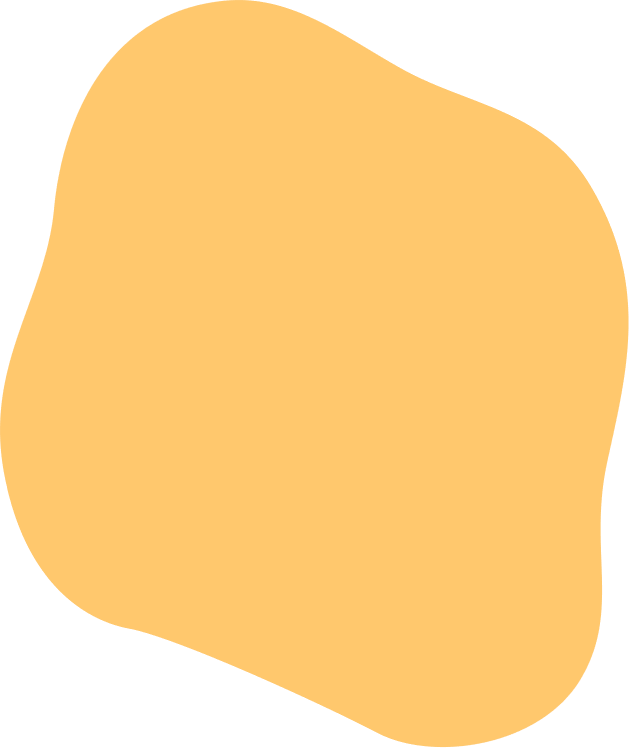 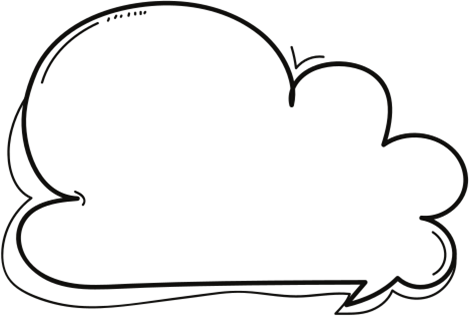 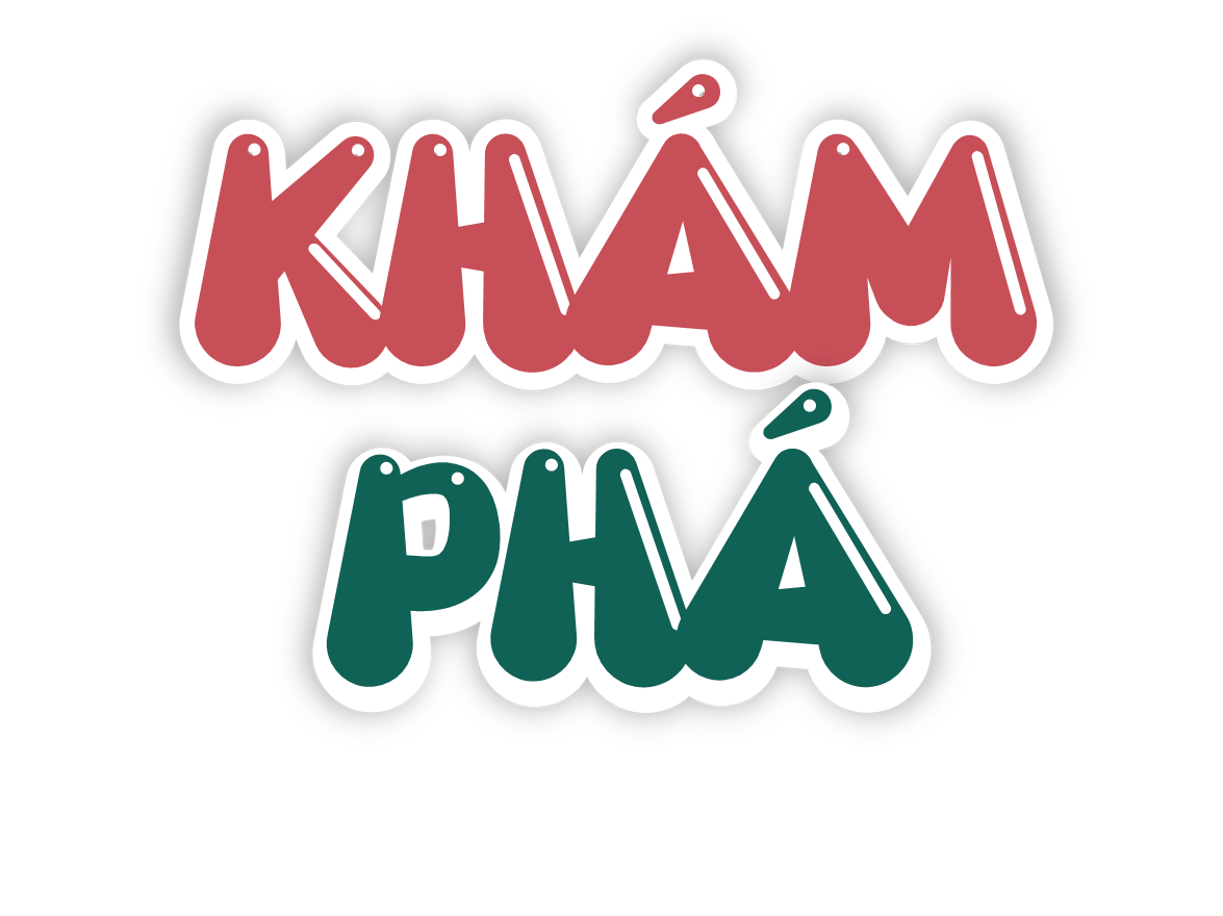 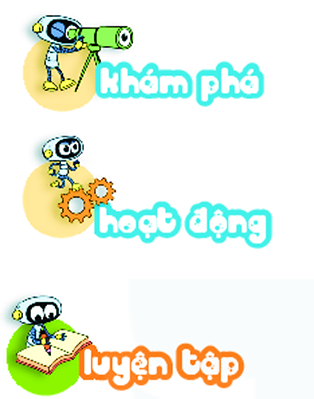 Viết số đo độ dài, khối lượng dưới dạng số thập phân
Con ốc sên phải đi đoạn đường dài bao nhiêu mét để đến được khóm hoa nhỉ?
Trước tiên, ta cần viết số đo độ dài dưới dạng số thập phân rồi làm tiếp nhé!
B
1,8 m
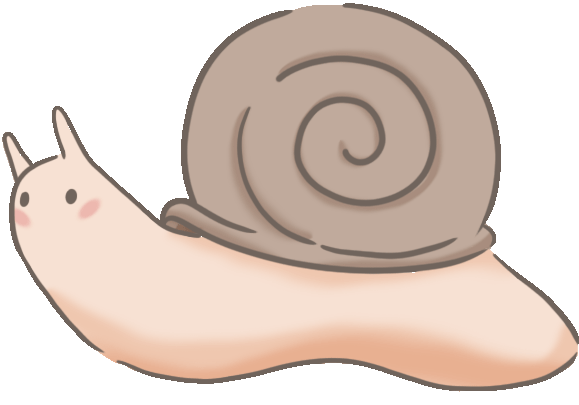 2 m 15 cm
C
A
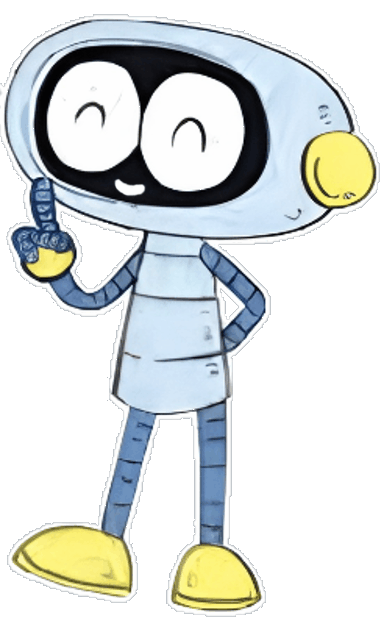 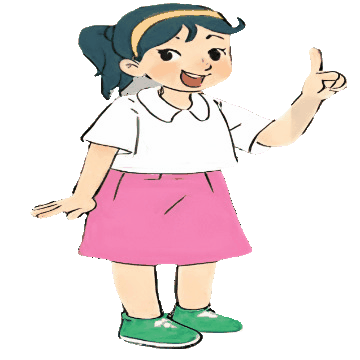 2 m 15 cm = …m?
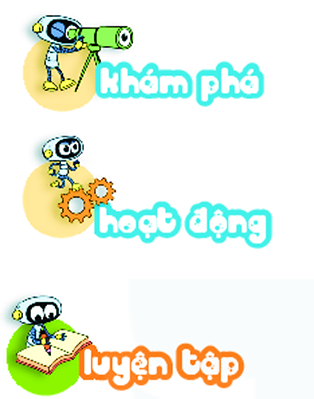 2 m 15 cm =       m
?
Ví dụ 1:
Để viết các số đo độ dài dưới dạng số thập phân, ta làm như thế nào?
Để viết các số đo độ dài dưới dạng số thập phân,  ta làm như sau:
Bước 1: Chuyển số đo độ dài thành hỗn số 
                  (với đơn vị đo cần chuyển)
Bước 2: Chuyển hỗn số thành số thập phân.
Vd: 6m 4dm =  …  m
6,4
6m 4dm =
6     m
4
10
= 6     m
4
,
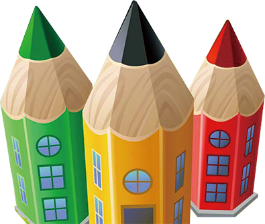 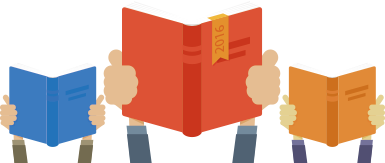 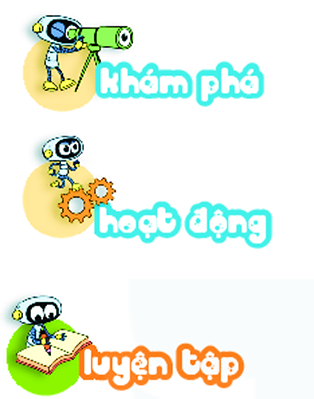 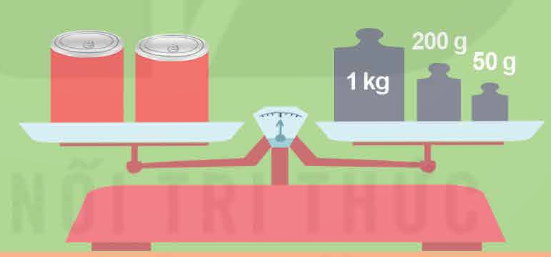 Mỗi hộp sữa cân nặng bao nhiêu ki-lô-gam nhỉ?
Trước tiên, ta cần viết số đo khối lượng dưới dạng số thập phân rồi làm tiếp nhé!
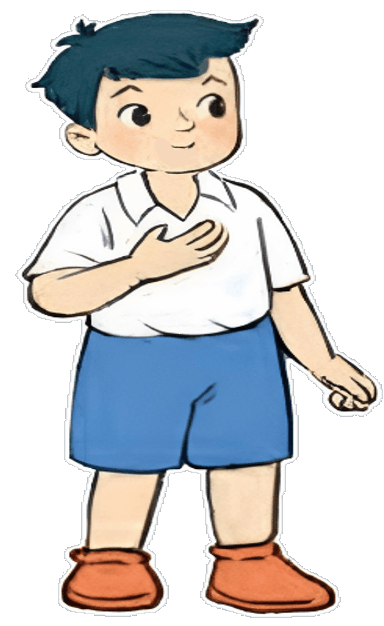 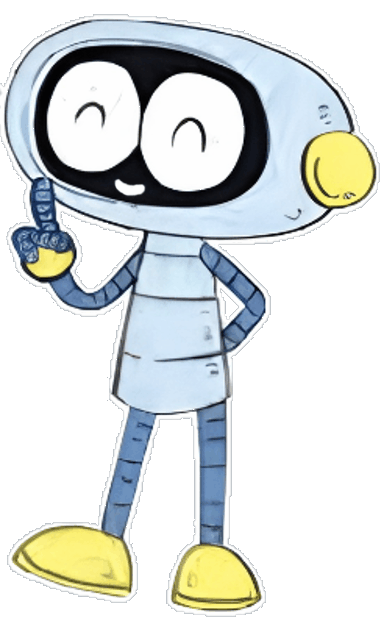 1 kg 250 g = …kg?
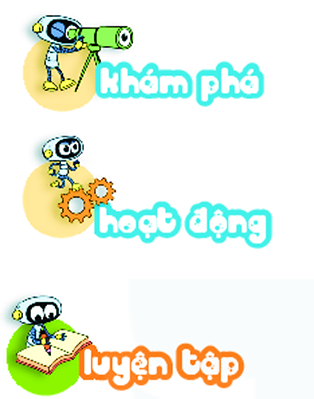 1 kg 250 g =       kg
?
Để viết các số đo khối lượng dưới dạng số thập phân, ta làm như thế nào?
Để viết các số đo khối lượng dưới dạng số thập phân,  ta làm như sau:
Bước 1: Chuyển số đo khối lượng thành hỗn số 
                  (với đơn vị đo cần chuyển)
Bước 2: Chuyển hỗn số thành số thập phân.
6,24
Vd: 6kg 240g =  …  kg
6kg 240g =
6              kg
240
1000
,
= 6       kg
24
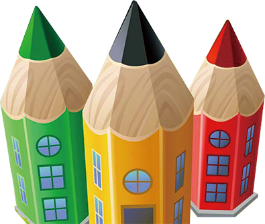 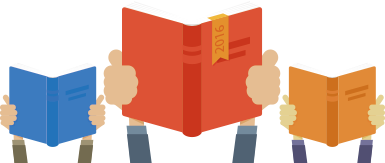 125 m =       km
?
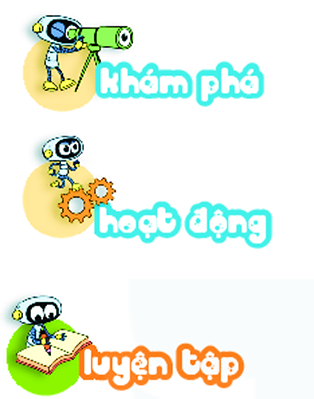 275 g =       kg
Ví dụ 2:
?
Để viết các số đo độ dài, khối lượng dưới dạng số thập phân, ta làm như sau:
Số đo ở dạng số tự nhiên với đơn vị bé (1 đơn vị đo) thành đơn vị lớn hơn
Số đo độ dài, khối lượng dạng “phức hợp” (2 đơn vị đo)
Bước 1:
Phân số thập phân
Bước 2:
Hỗn số
Số thập phân
Số thập phân
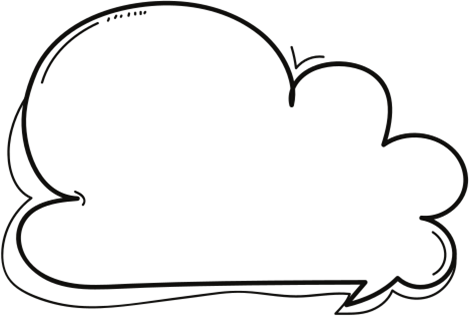 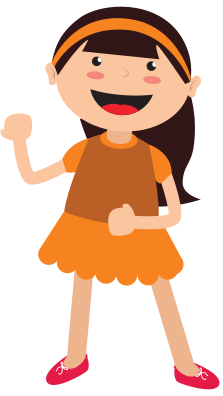 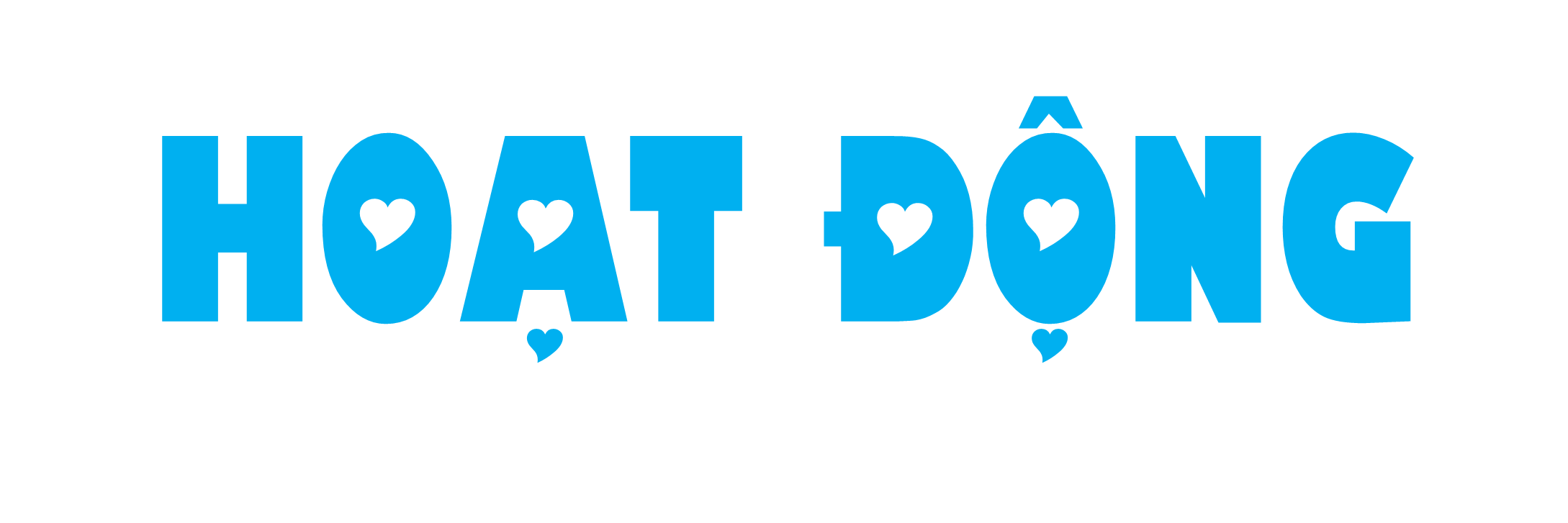 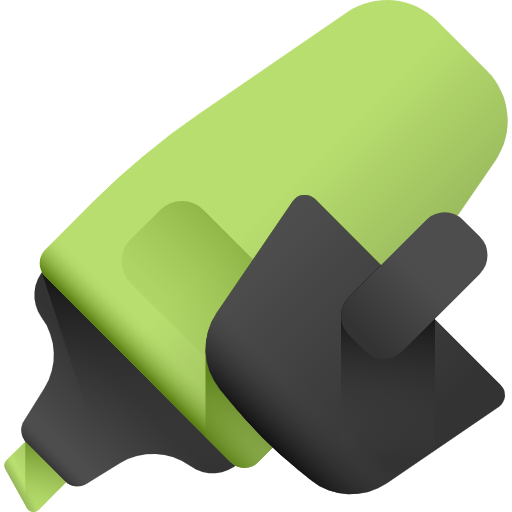 1
Tìm số thập phân thích hợp
2 m 5 dm =          m
    6 m 75 cm =         m
    3 m 8 cm =          m
b) 4 km 500 m =          m
    7 km 80 m =         km
    456 m =           km
?
4,5
?
2,5
7,08
?
?
6,75
?
0,456
?
3,08
2
Tìm số thập phân thích hợp
3 kg 725 g =            kg
    8 kg 75 g =            kg
    560 g=           kg
b) 1 tấn 5 tạ =           tấn
    2 tấn 325 kg =            tấn
    1 450 kg =           tấn
1,5
?
?
3,725
2,325
?
?
8,075
1,45
?
?
0,56
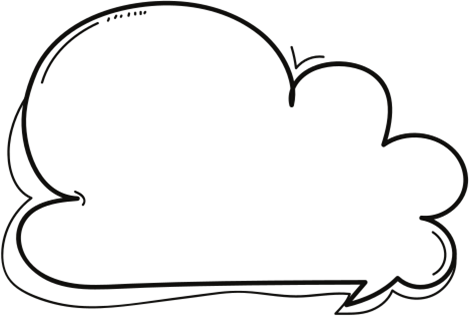 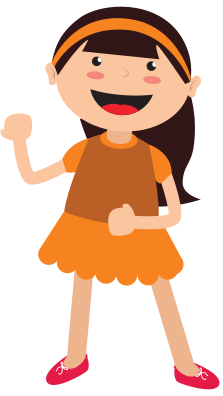 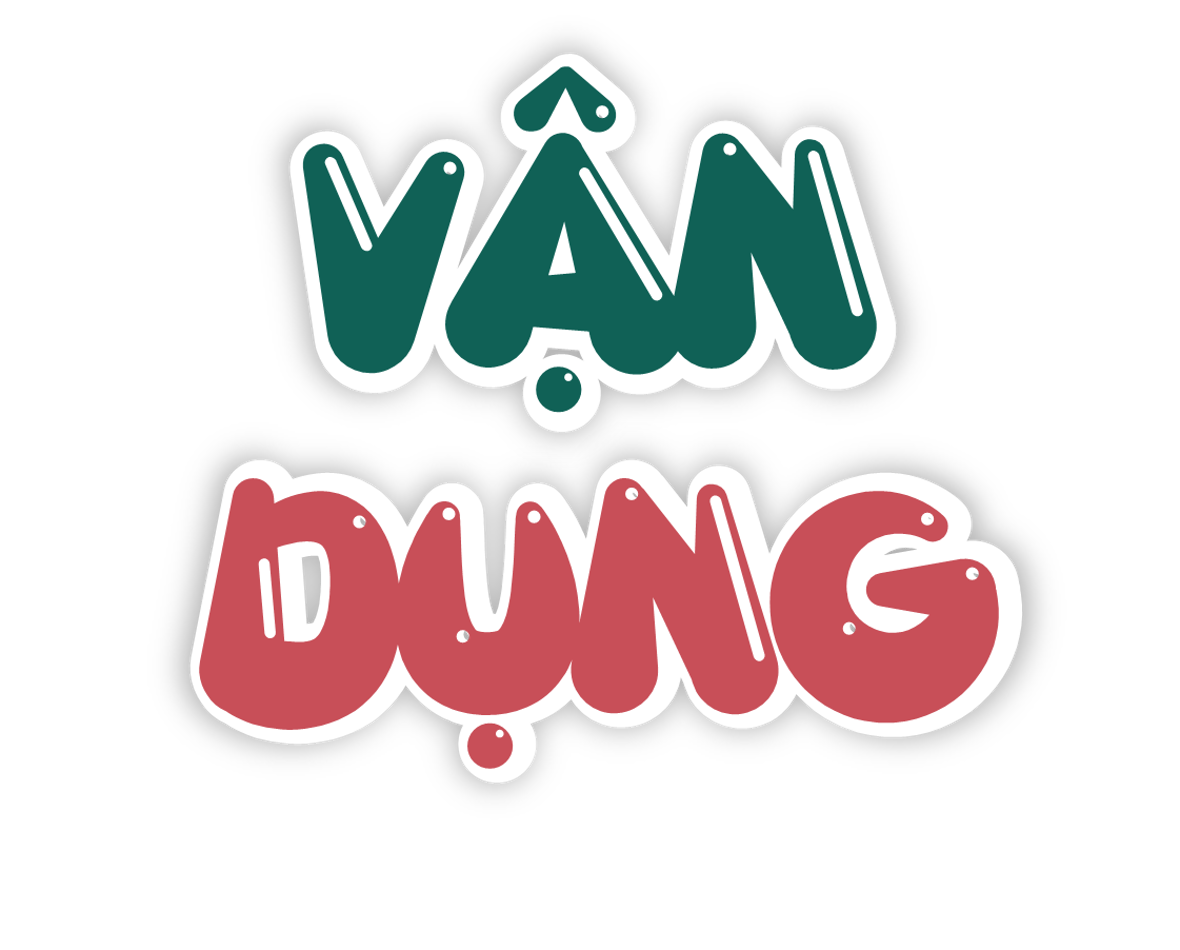 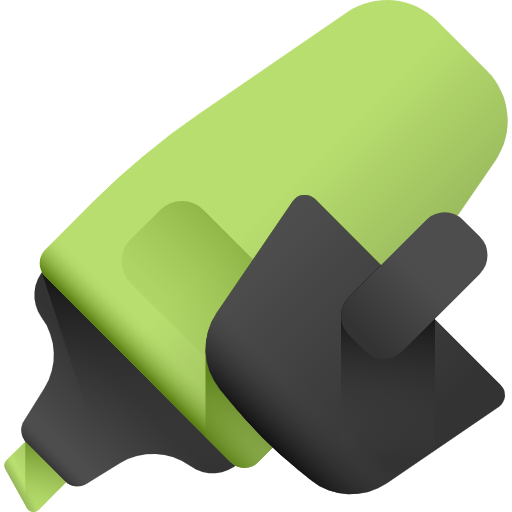 3
a) Tìm số thập phân thích hợp.
1 km 75 m =             km
1,075
?
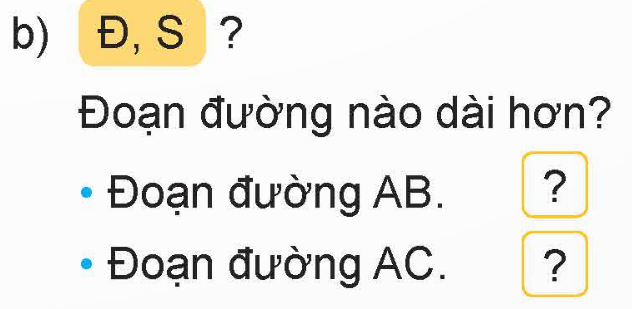 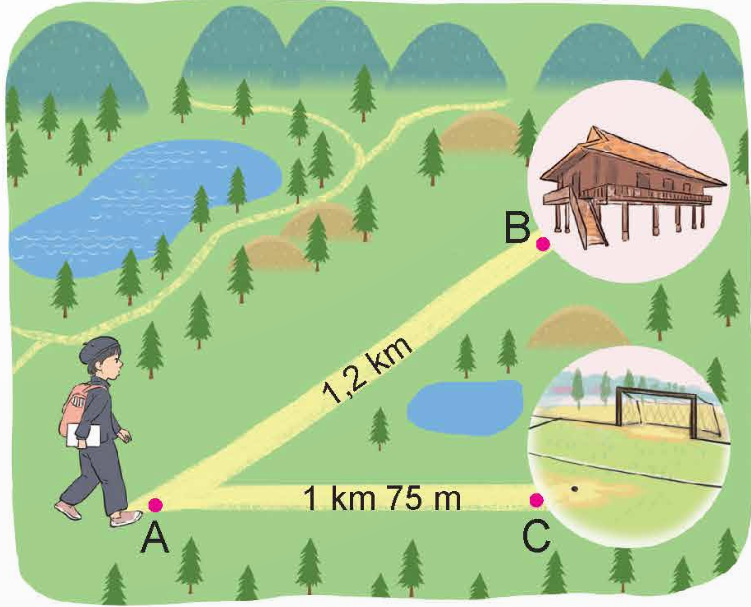 Đ
S
Ta có: 1,075 km < 1,2 km. Vậy đoạn đường AB dài hơn.
Thứ sáu ngày 11 tháng 10 năm 2024Toán: Bài 12: Viết số đo đại lượng dưới dạng số thập phân                            ( Xem sách trang 42 )
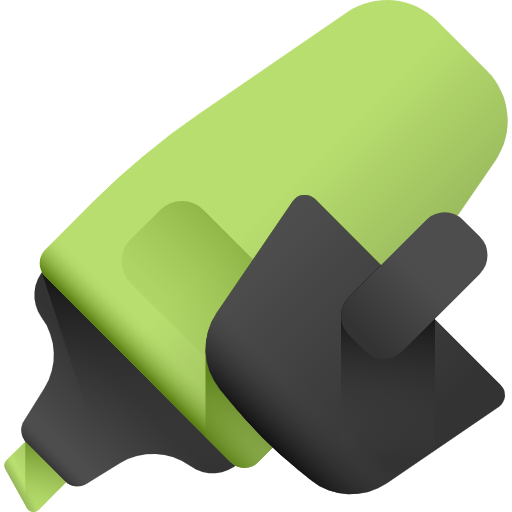 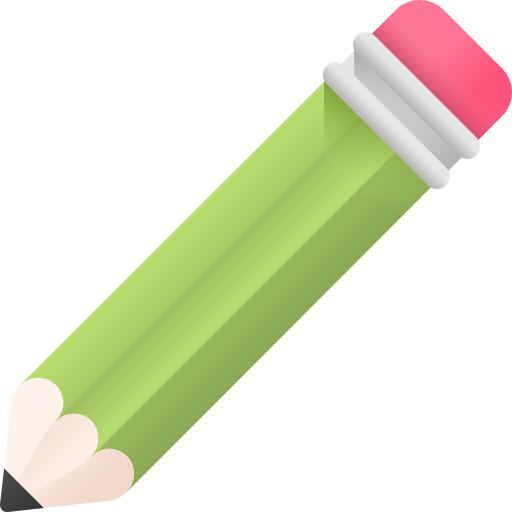 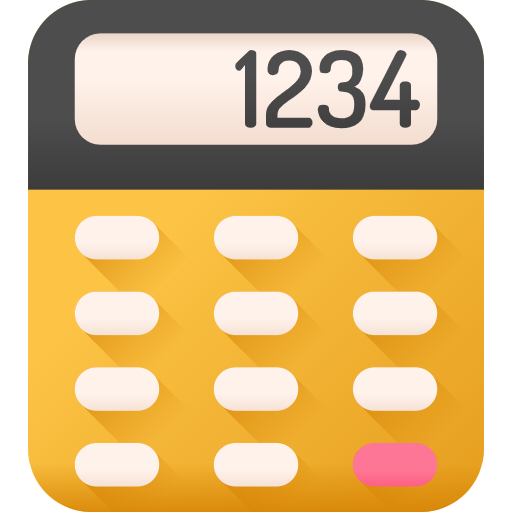 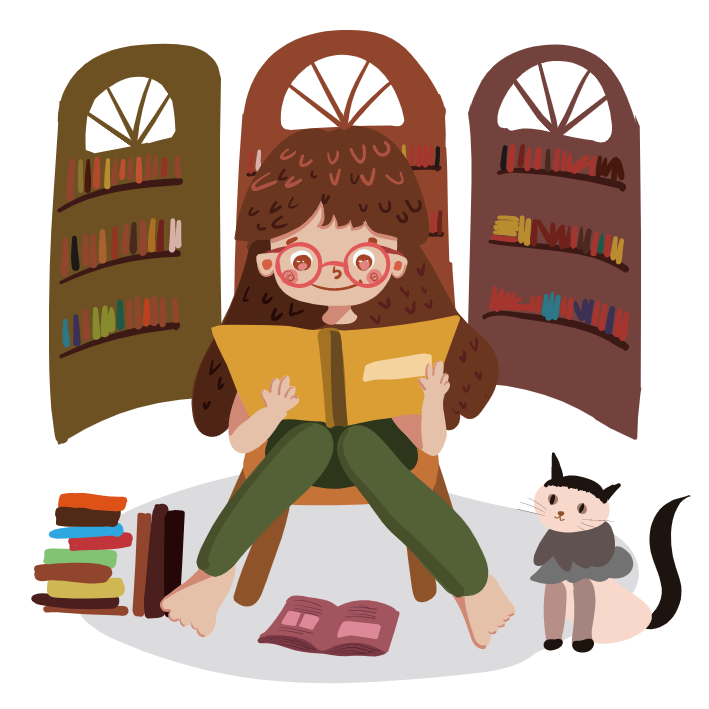 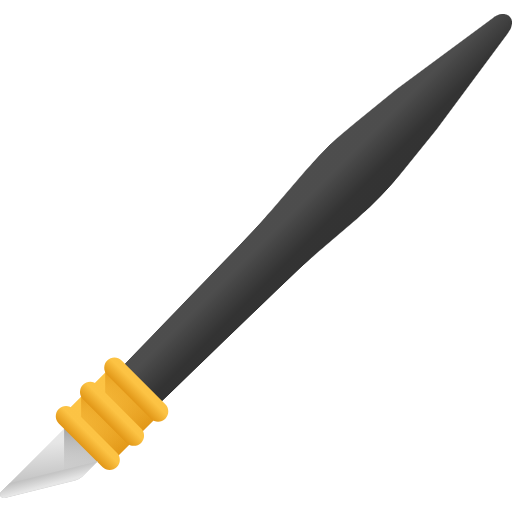 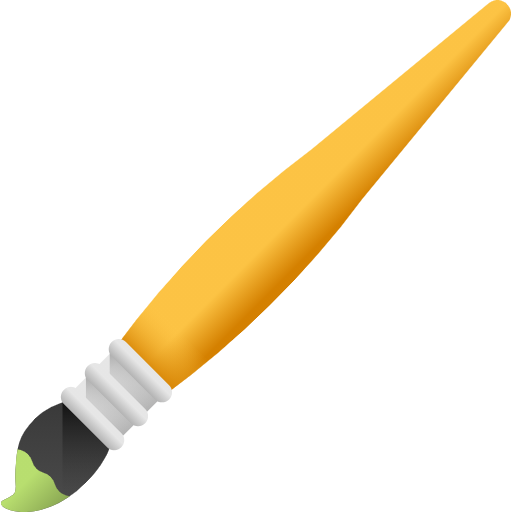 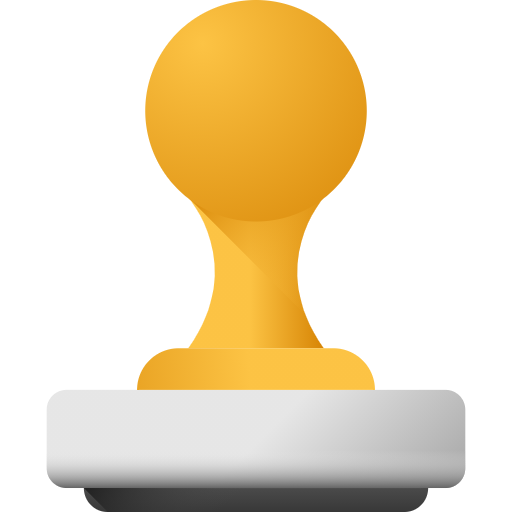 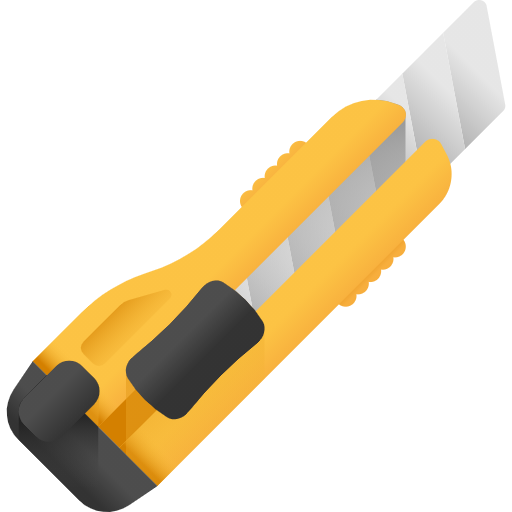 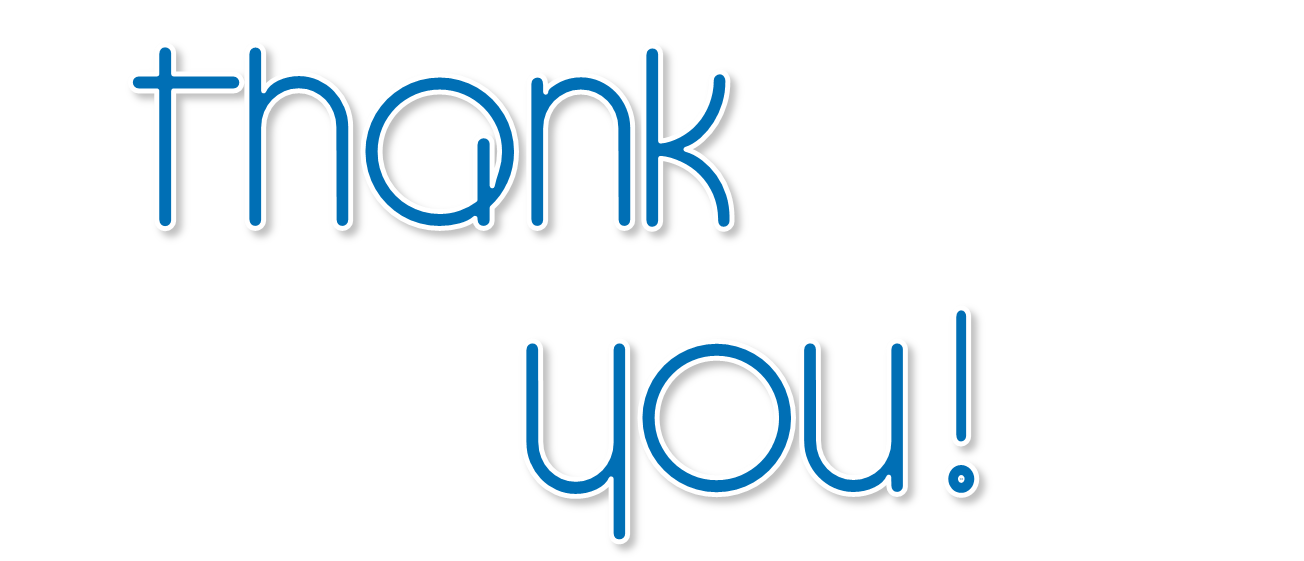 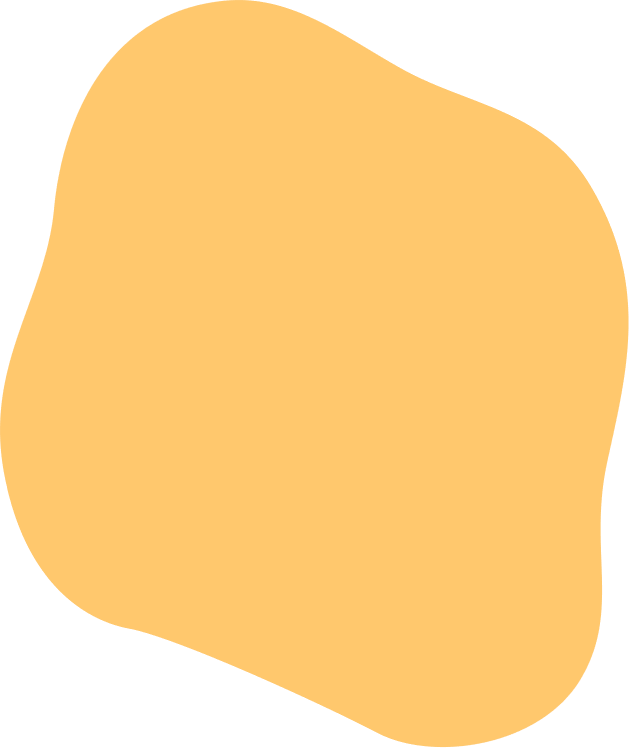 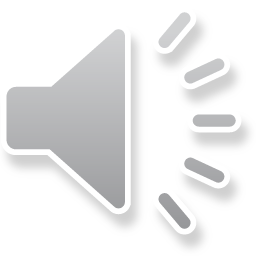